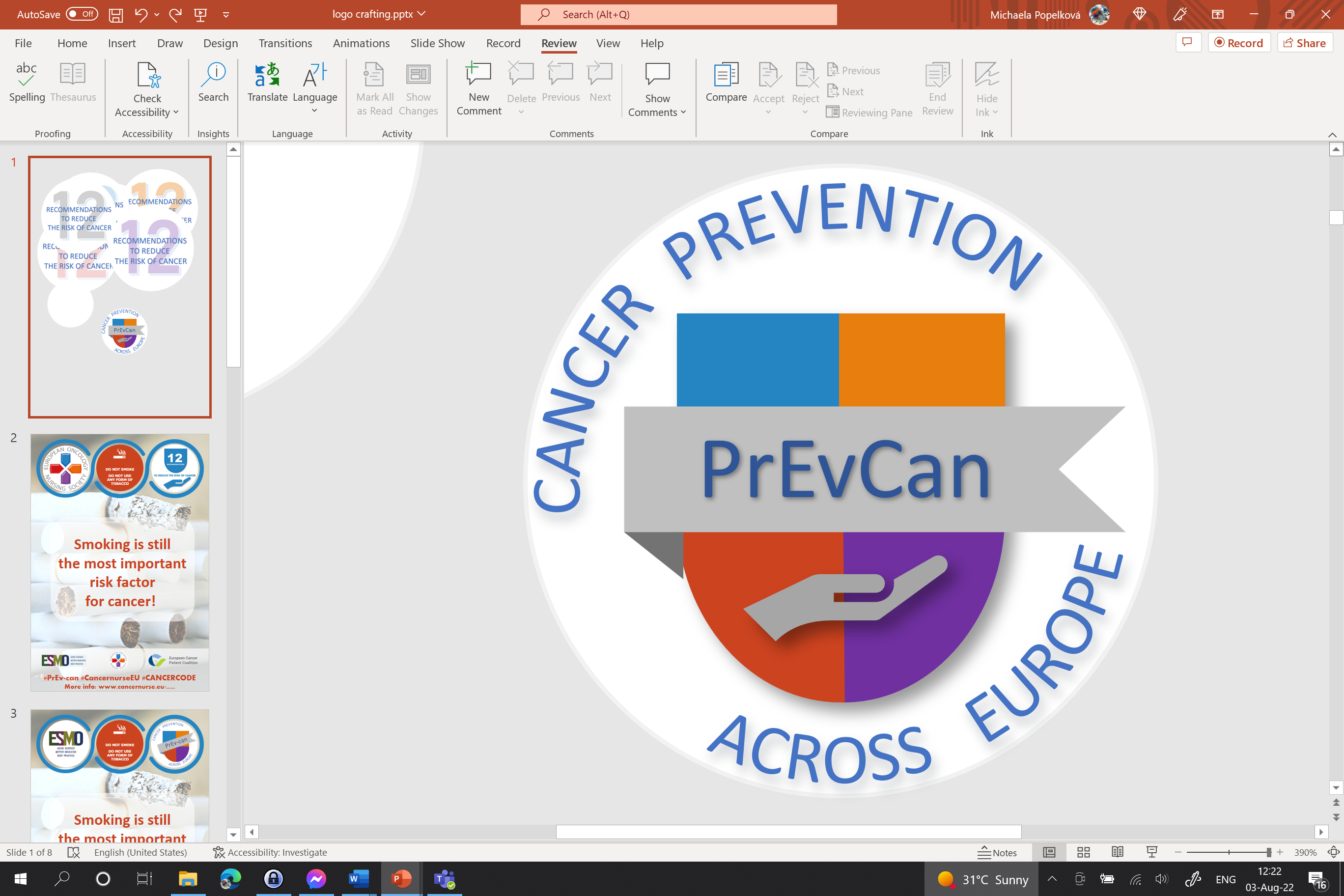 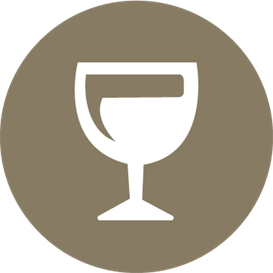 MÉRTÉKKEL FOGYASSZON ALKOHOLOS ITALOKAT
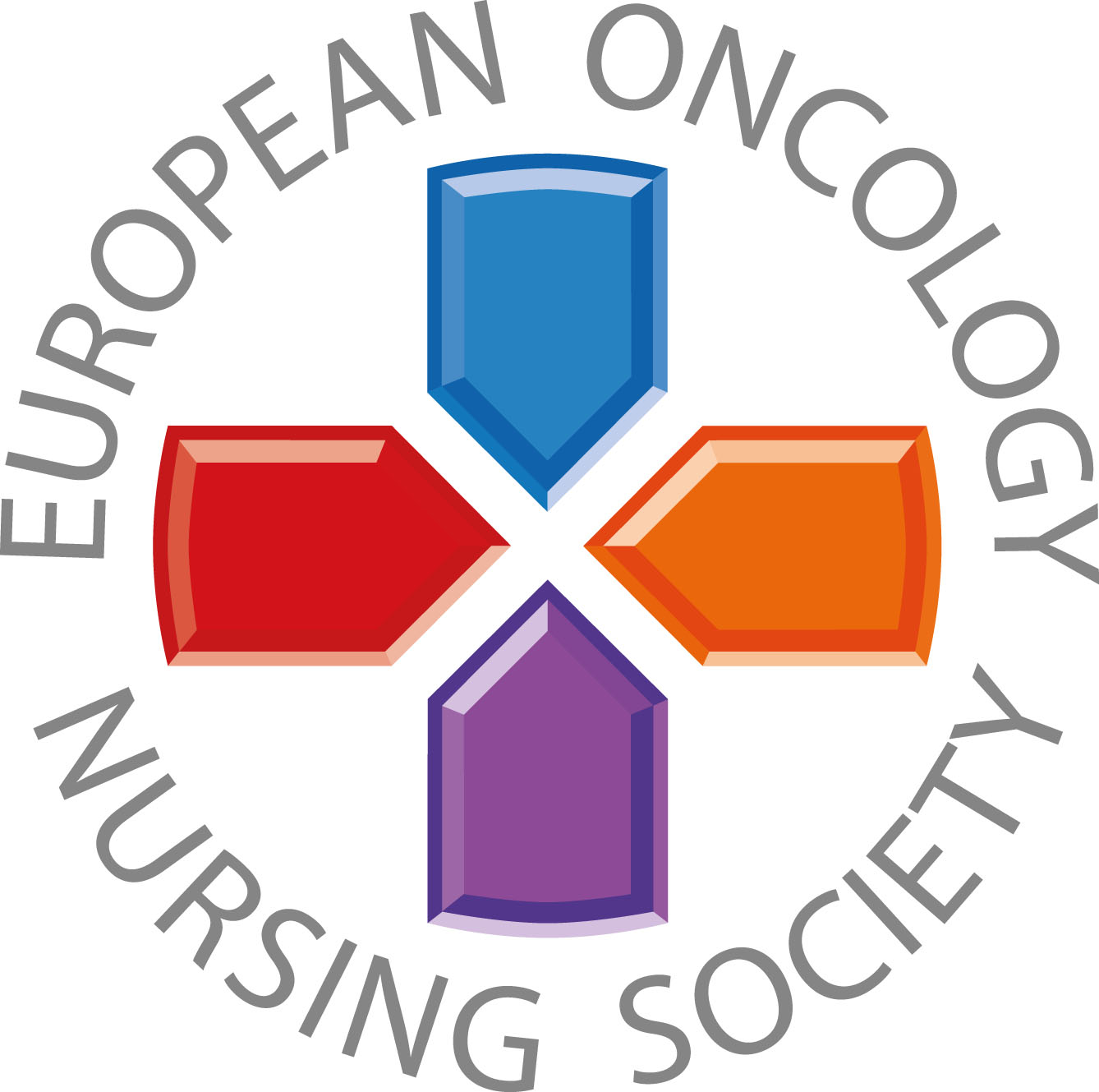 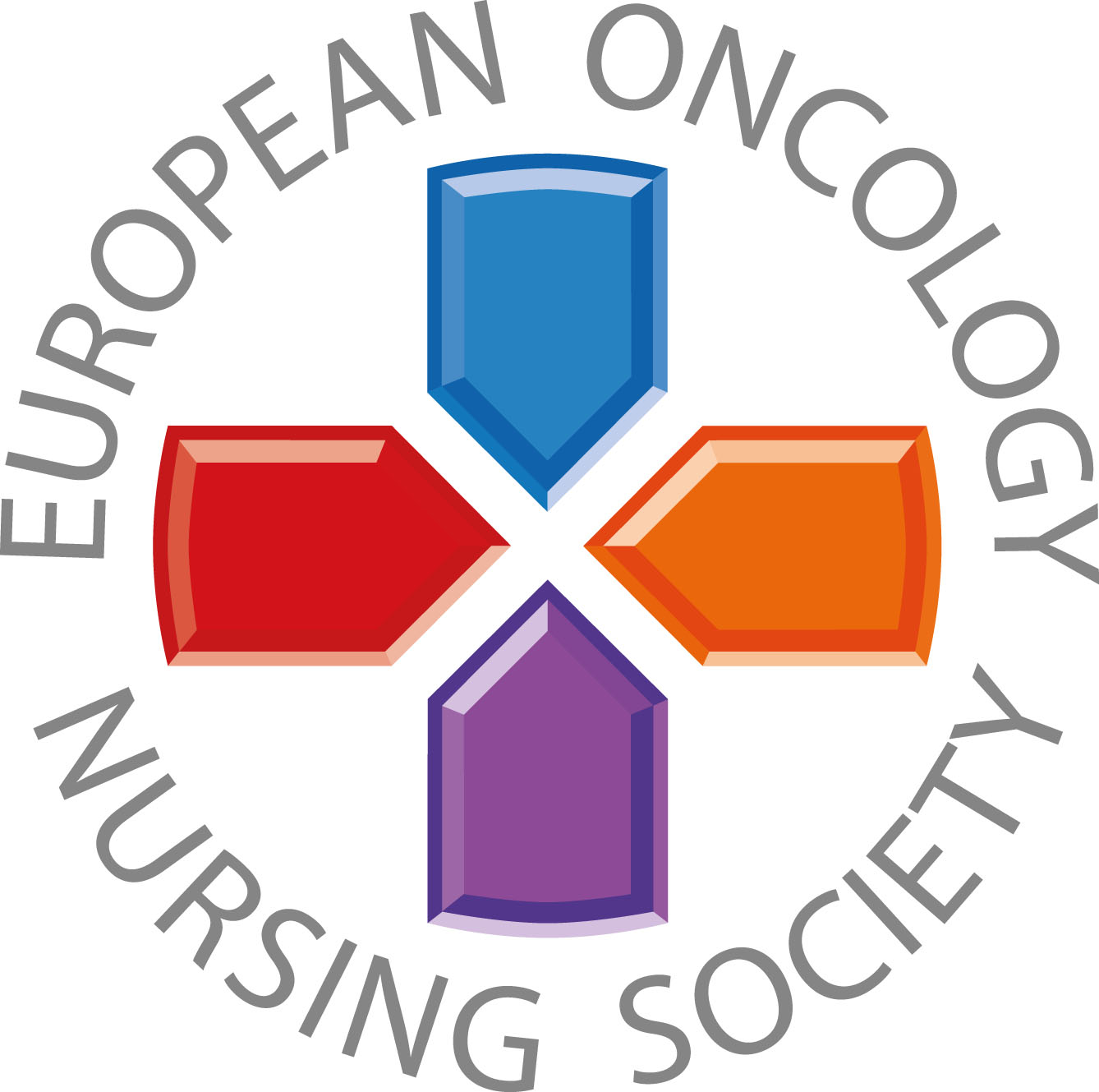 Üzenetek a lakosság részére
#PrEvCan #CANCERCODE
A PrEvCan© kampányt az EONS hívta életre, és legfőbb partnerével, az ESMO-val együttműködésben valósítja meg. További információk: www.cancernurse.eu/prevcan
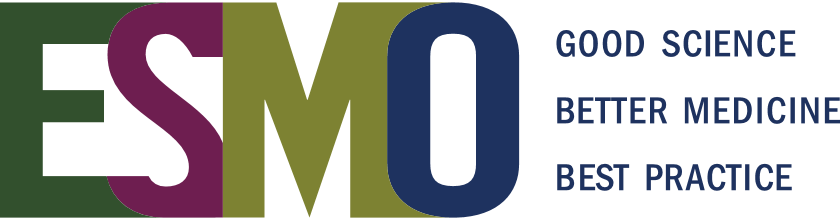 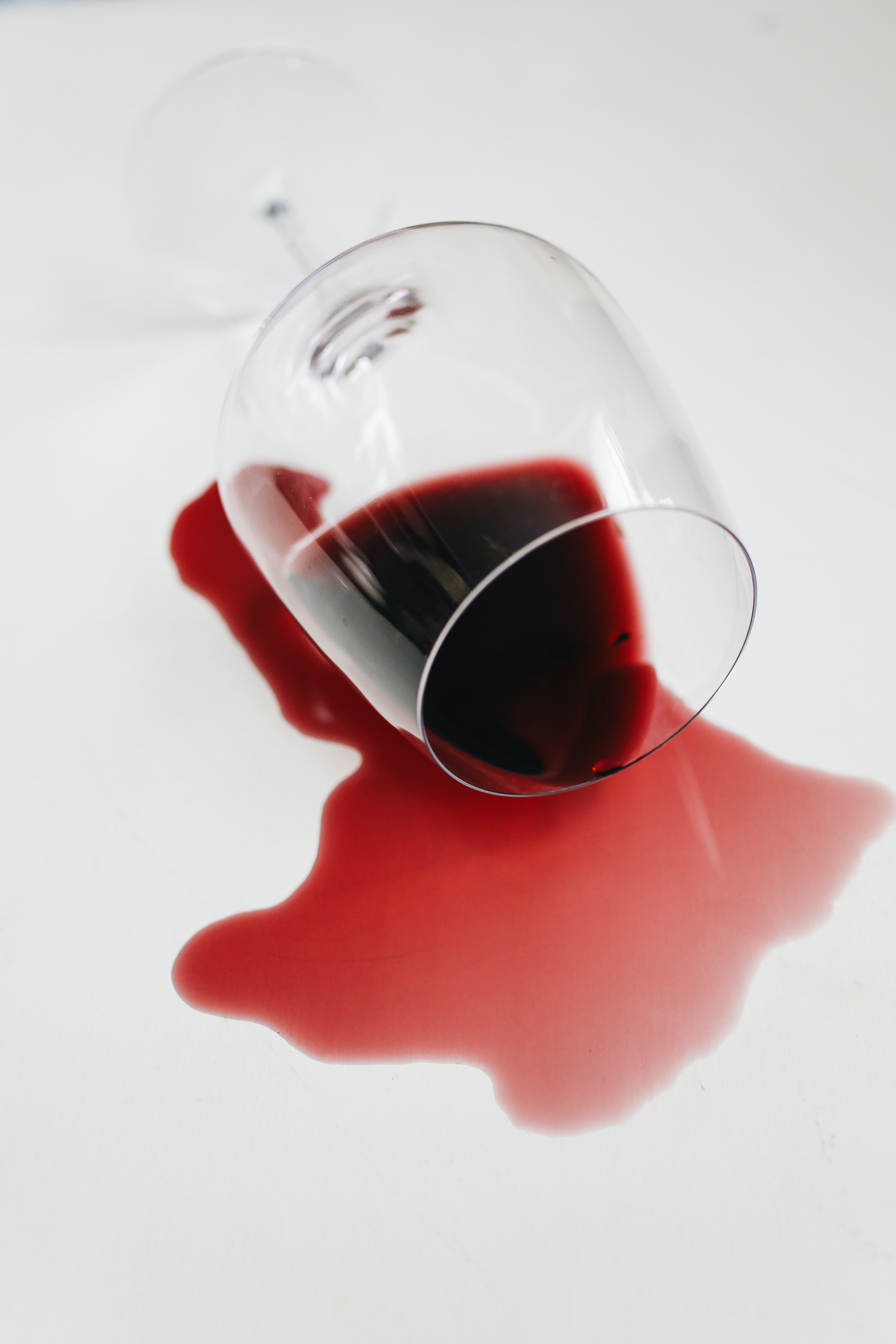 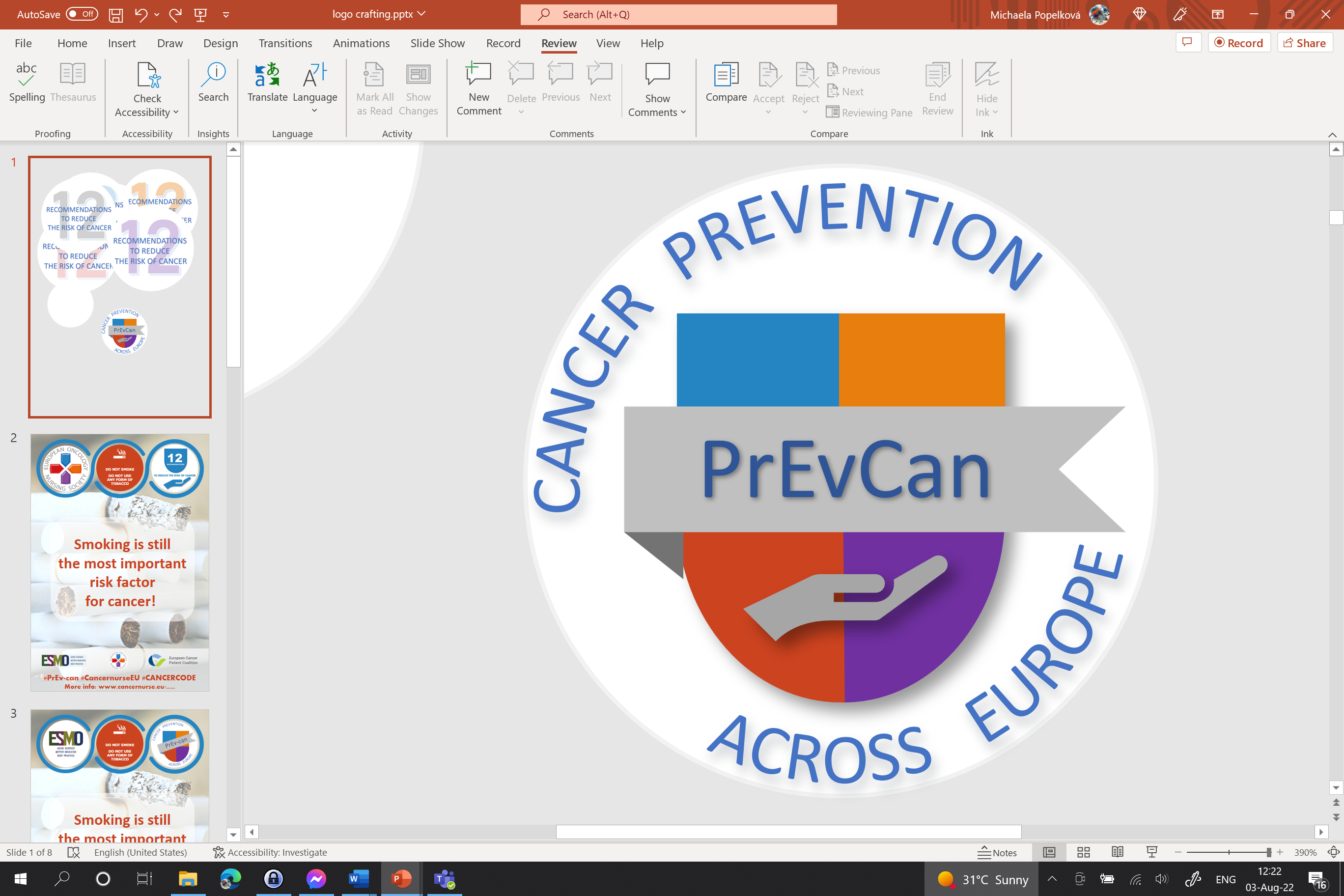 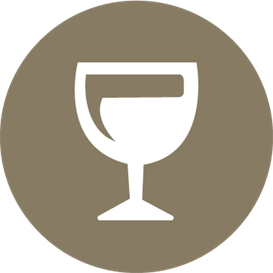 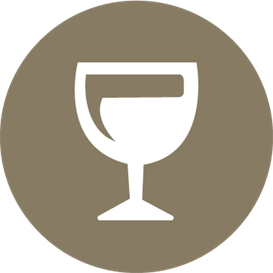 Illessze ide a szervezete logóját
MÉRTÉKKEL FOGYASSZON ALKOHOLOS ITALOKAT
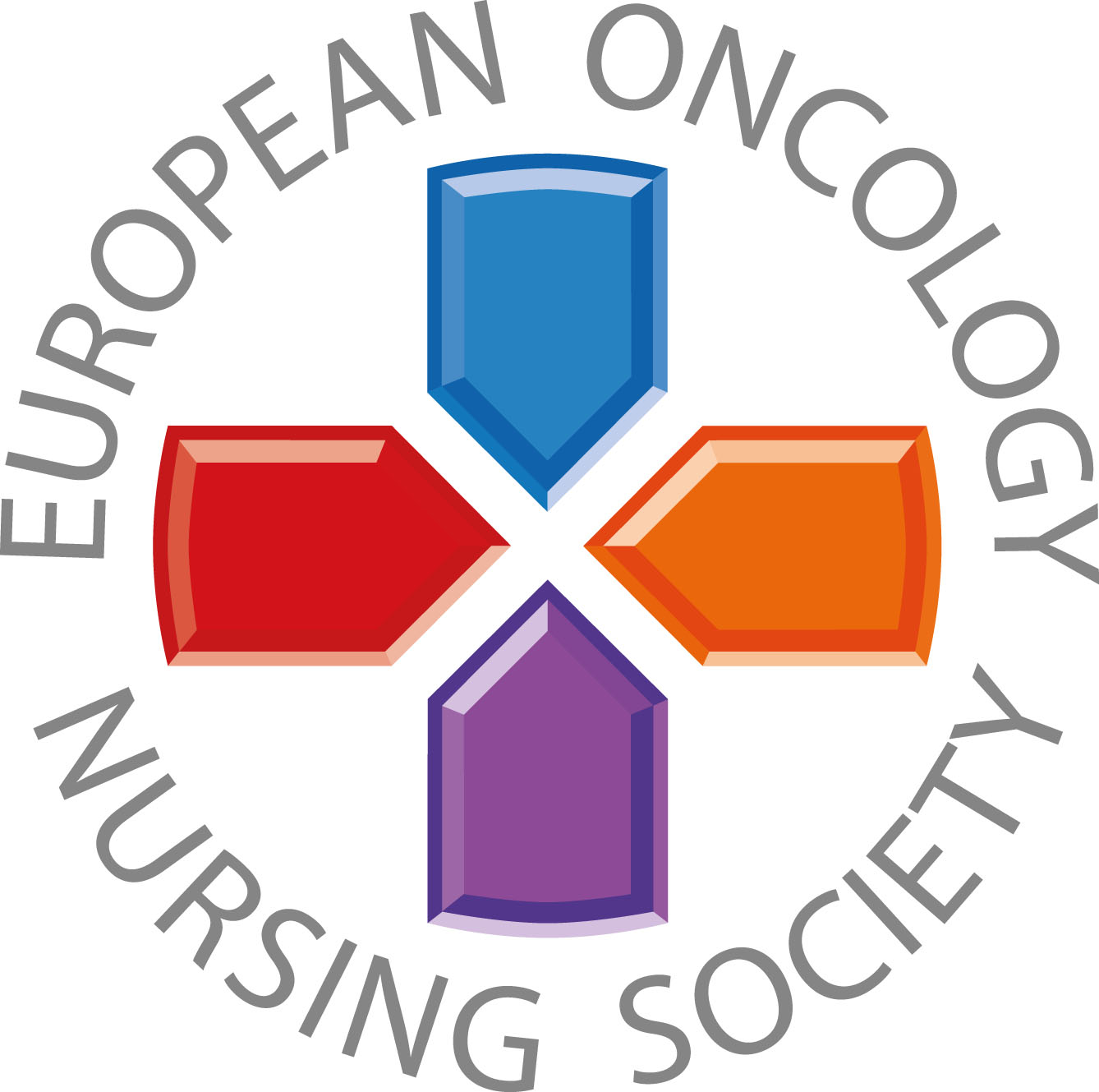 Mértékkel fogyasszon alkoholos italokat. A rákmegelőzés szempontjából legjobb, ha egyáltalán nem iszik ilyeneket.
#PrEvCan #CANCERCODE
A PrEvCan© kampányt az EONS hívta életre, és legfőbb partnerével, az ESMO-val együttműködésben valósítja meg. További információk: www.cancernurse.eu/prevcan
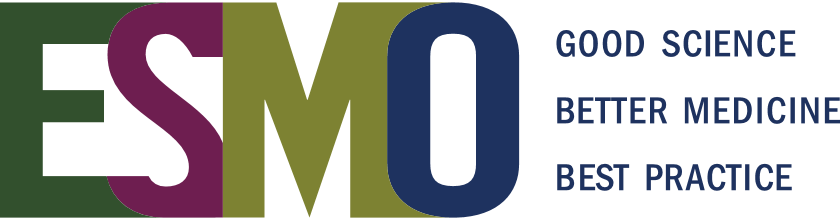 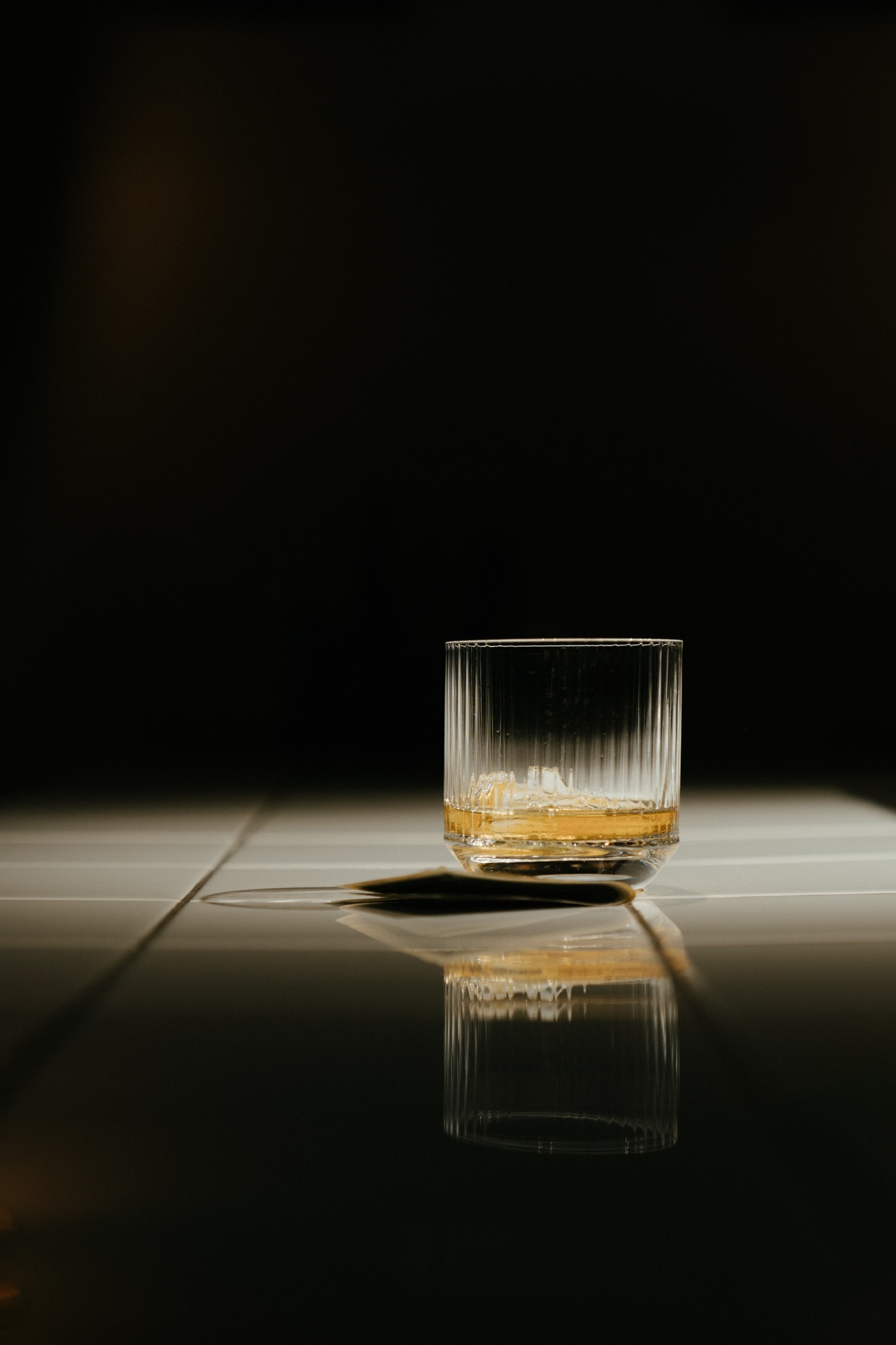 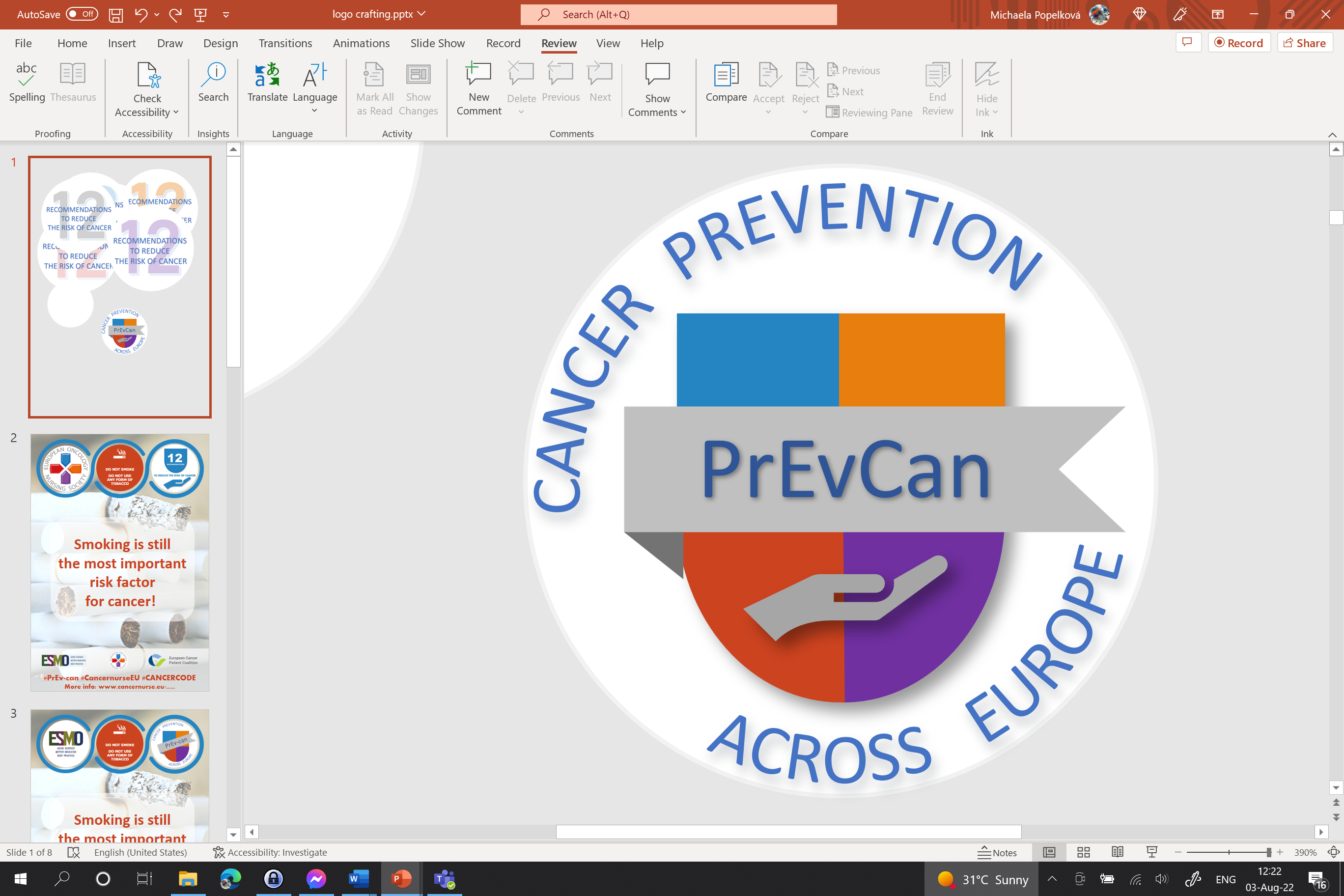 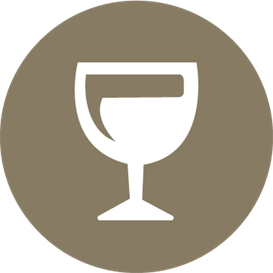 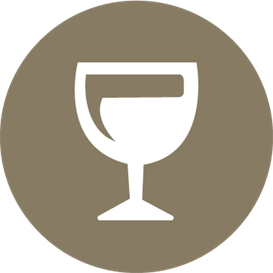 Illessze ide a szervezete logóját
MÉRTÉKKEL FOGYASSZON ALKOHOLOS ITALOKAT
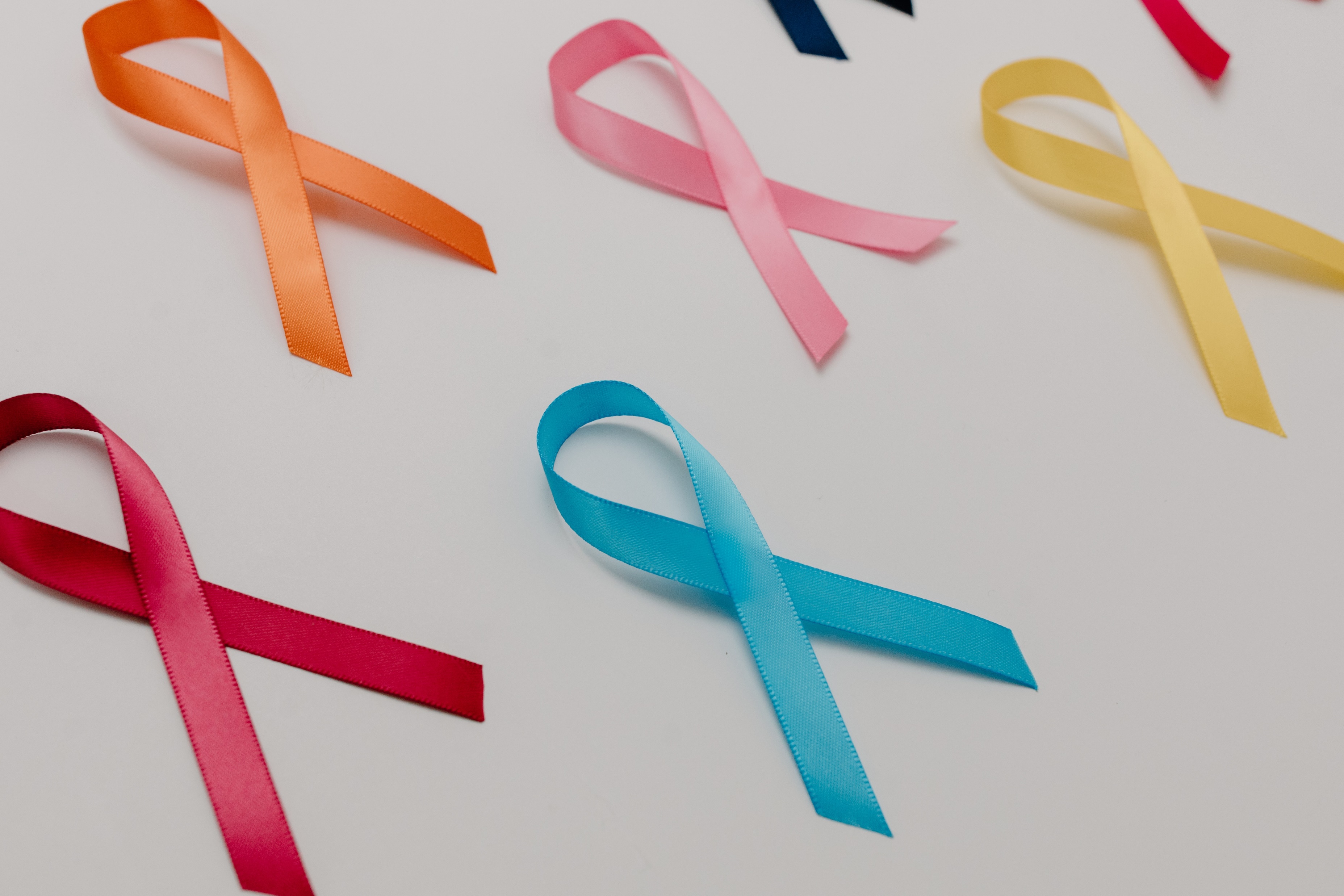 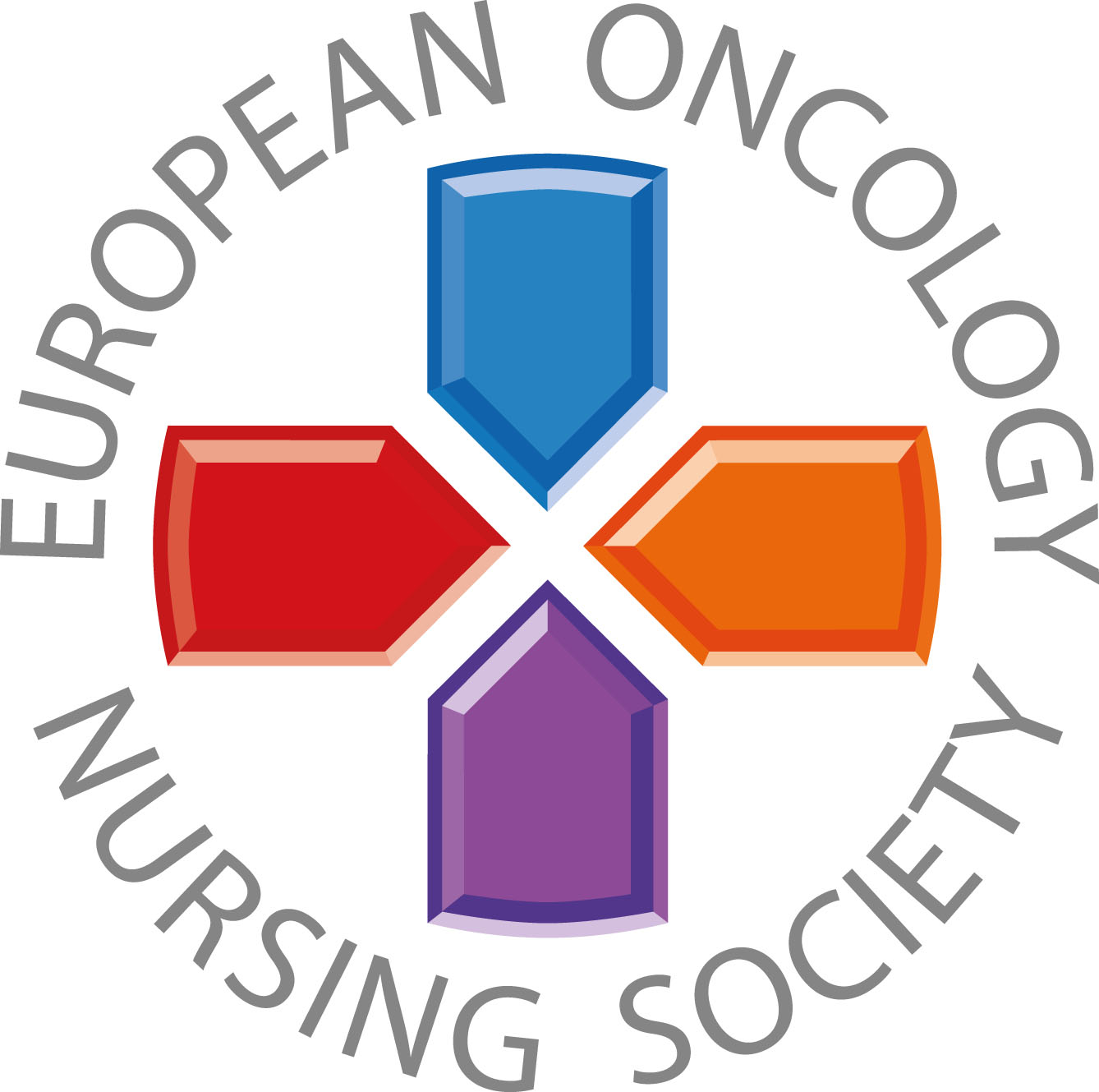 Az alkoholfogyasztás legalább 8 típusú daganatos megbetegedéssel hozható összefüggésbe
#PrEvCan #CANCERCODE
A PrEvCan© kampányt az EONS hívta életre, és legfőbb partnerével, az ESMO-val együttműködésben valósítja meg. További információk: www.cancernurse.eu/prevcan
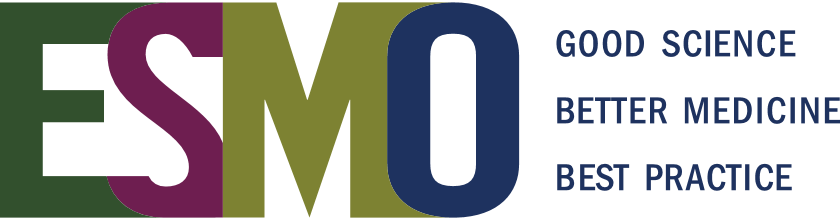 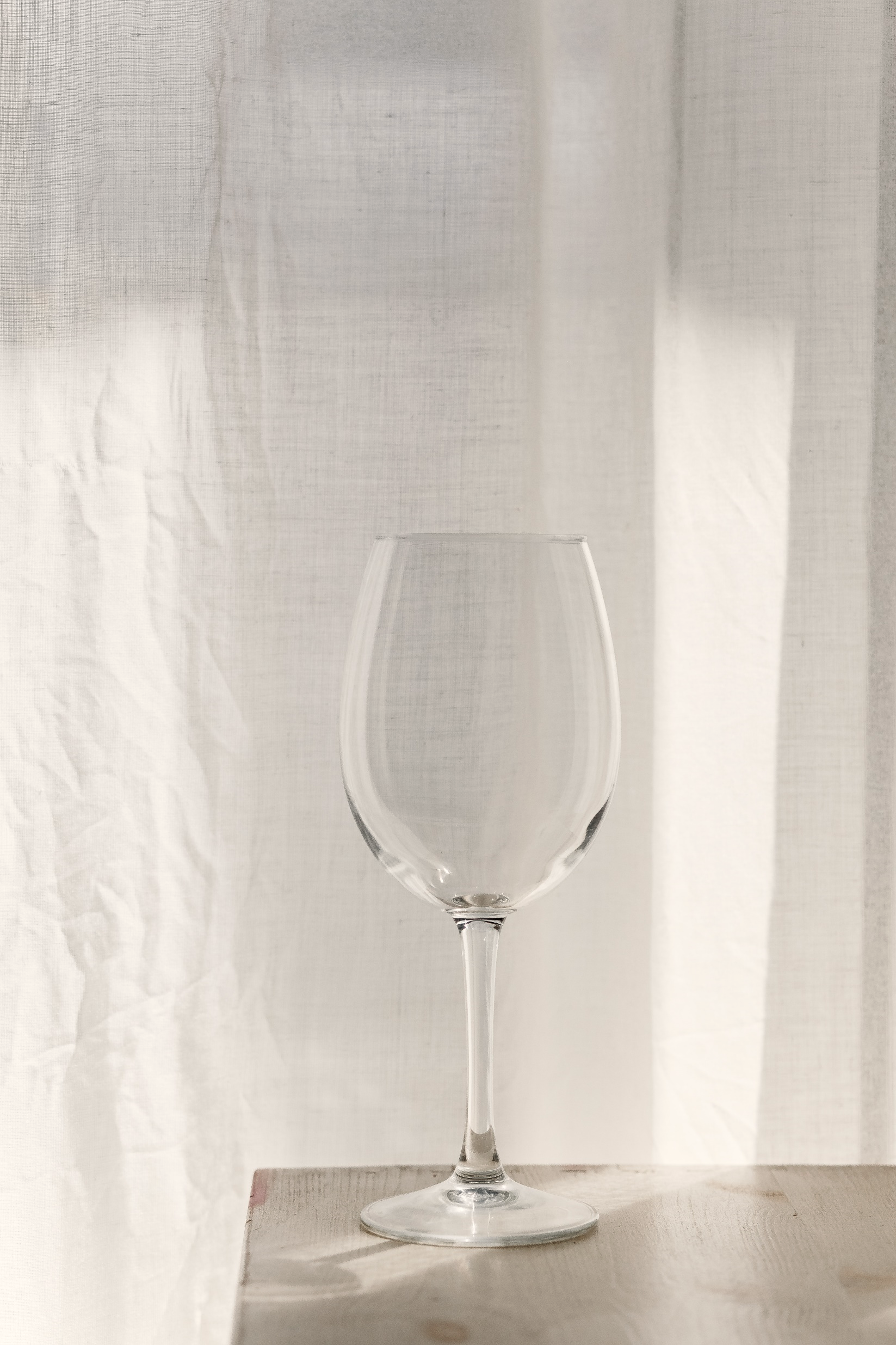 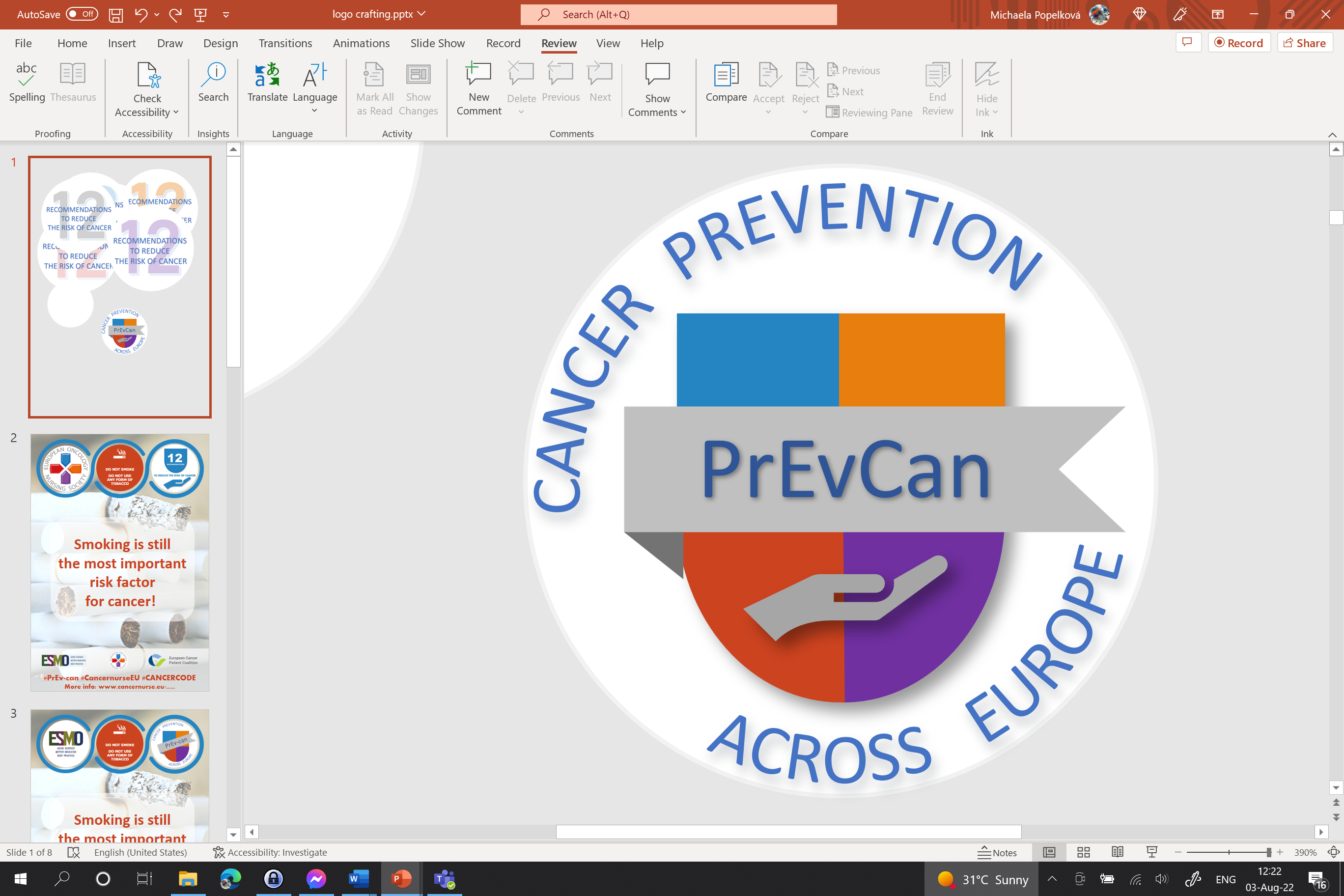 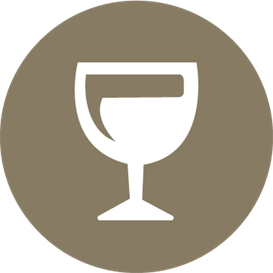 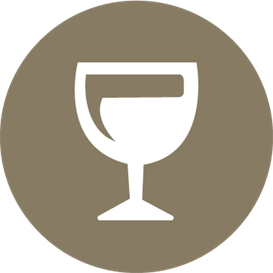 Illessze ide a szervezete logóját
MÉRTÉKKEL FOGYASSZON ALKOHOLOS ITALOKAT
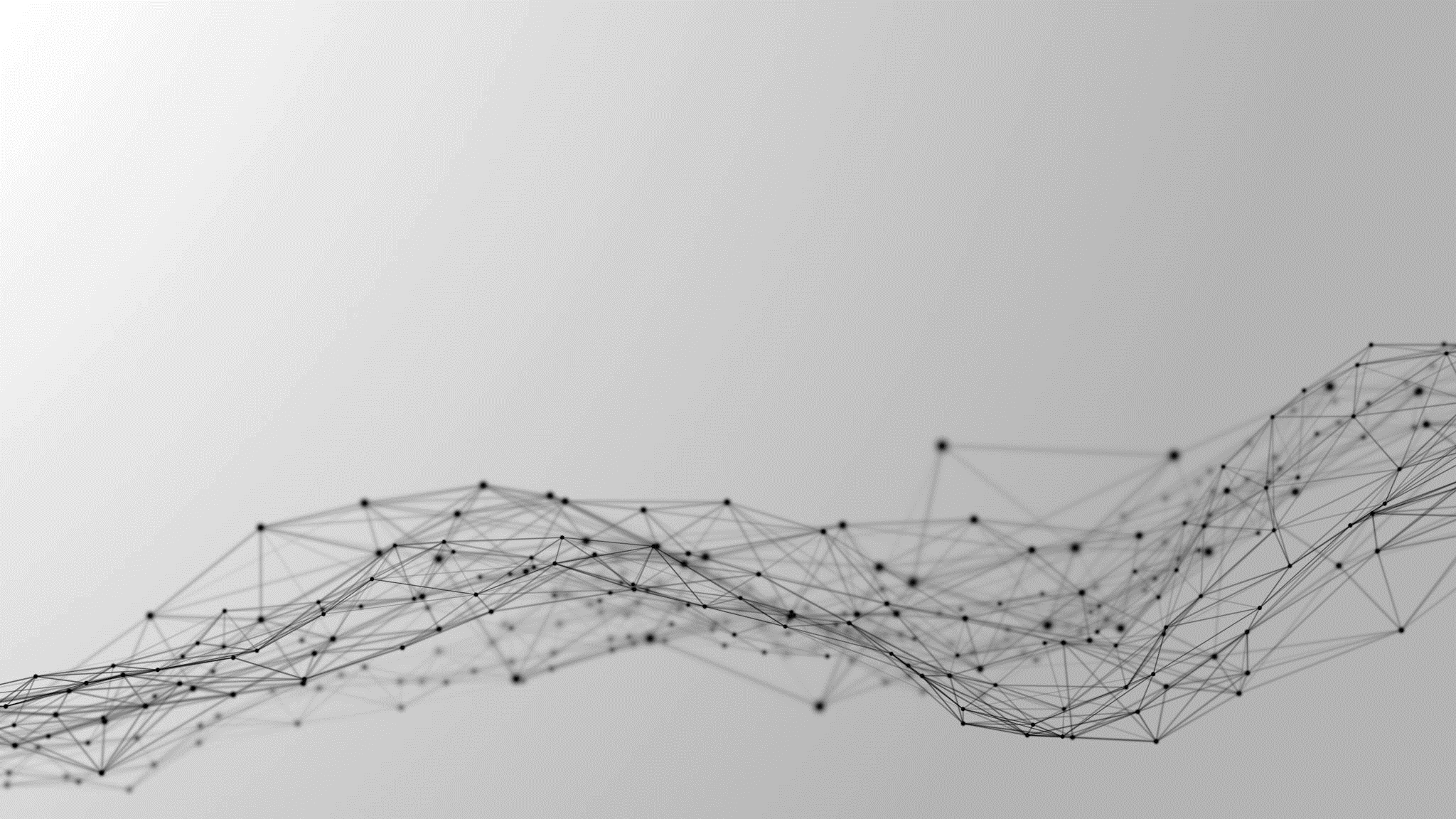 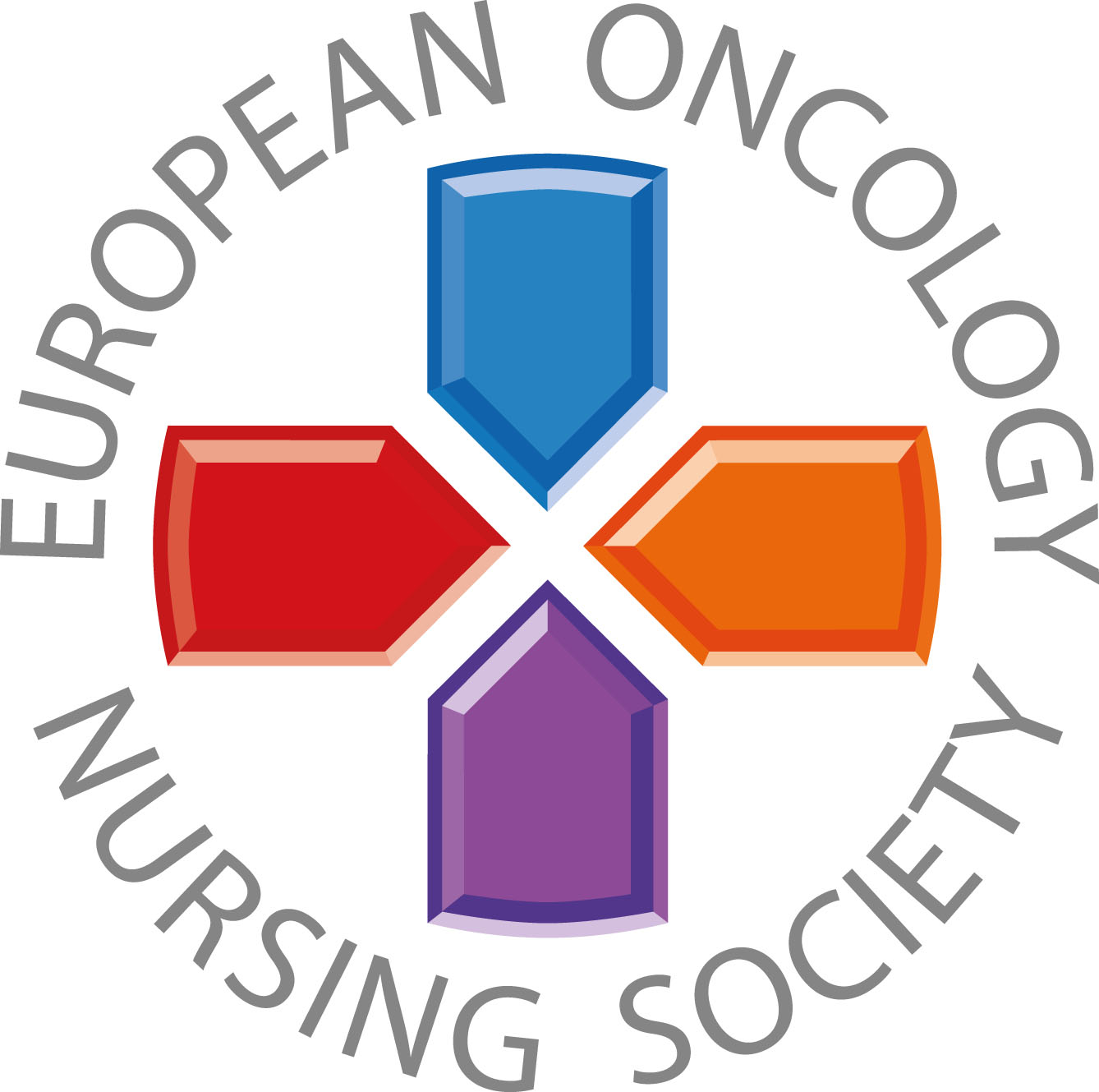 Minél kevesebb alkoholt iszik, annál kisebb az esélye a daganatos betegségek kialakulásának.
#PrEvCan #CANCERCODE
A PrEvCan© kampányt az EONS hívta életre, és legfőbb partnerével, az ESMO-val együttműködésben valósítja meg. További információk: www.cancernurse.eu/prevcan
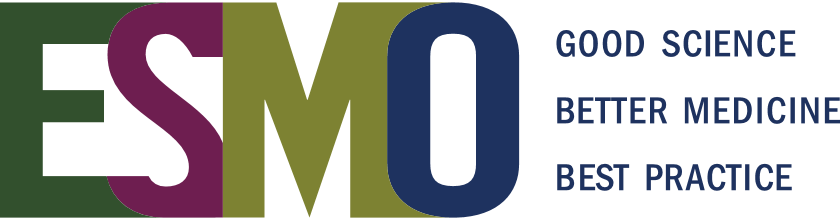 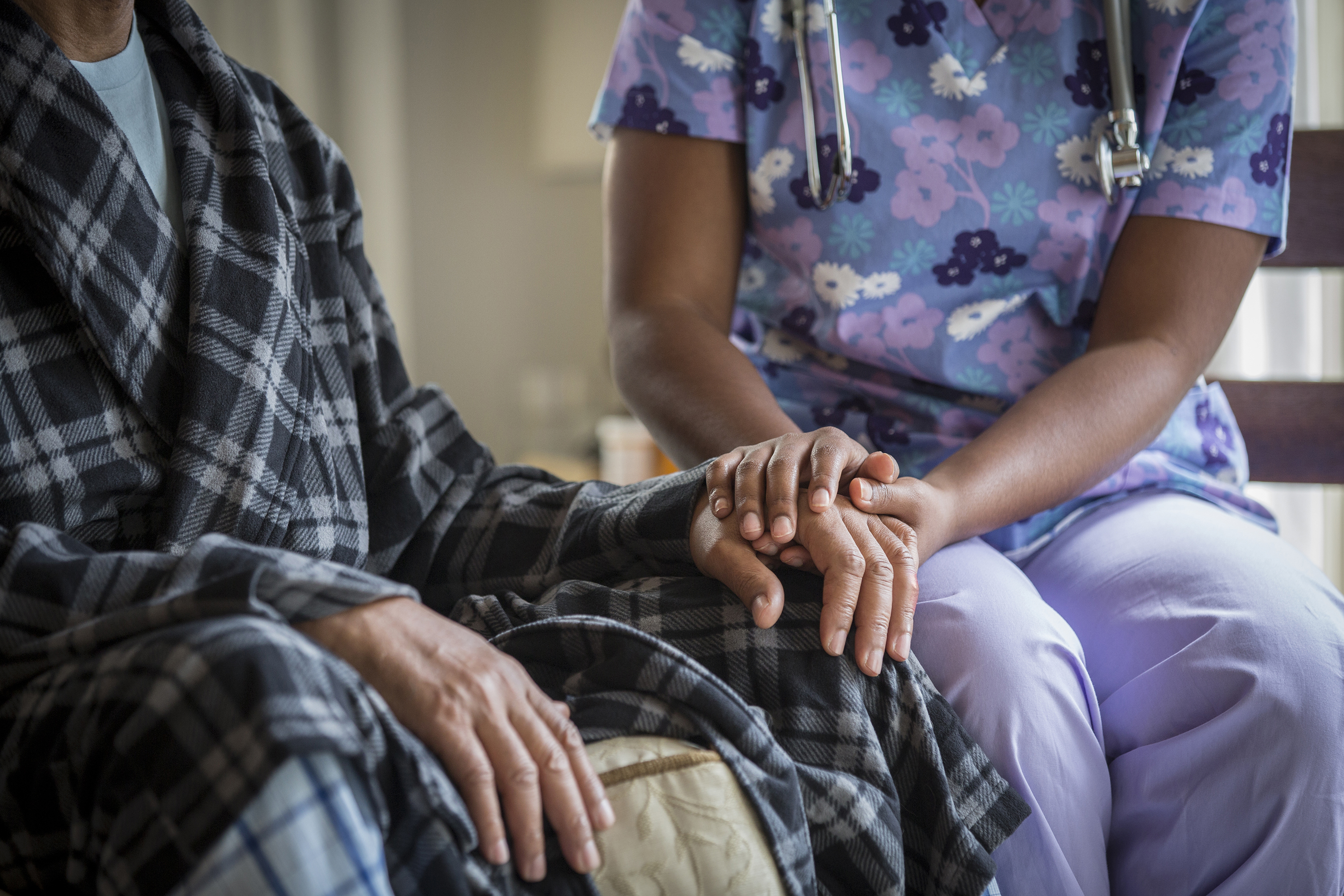 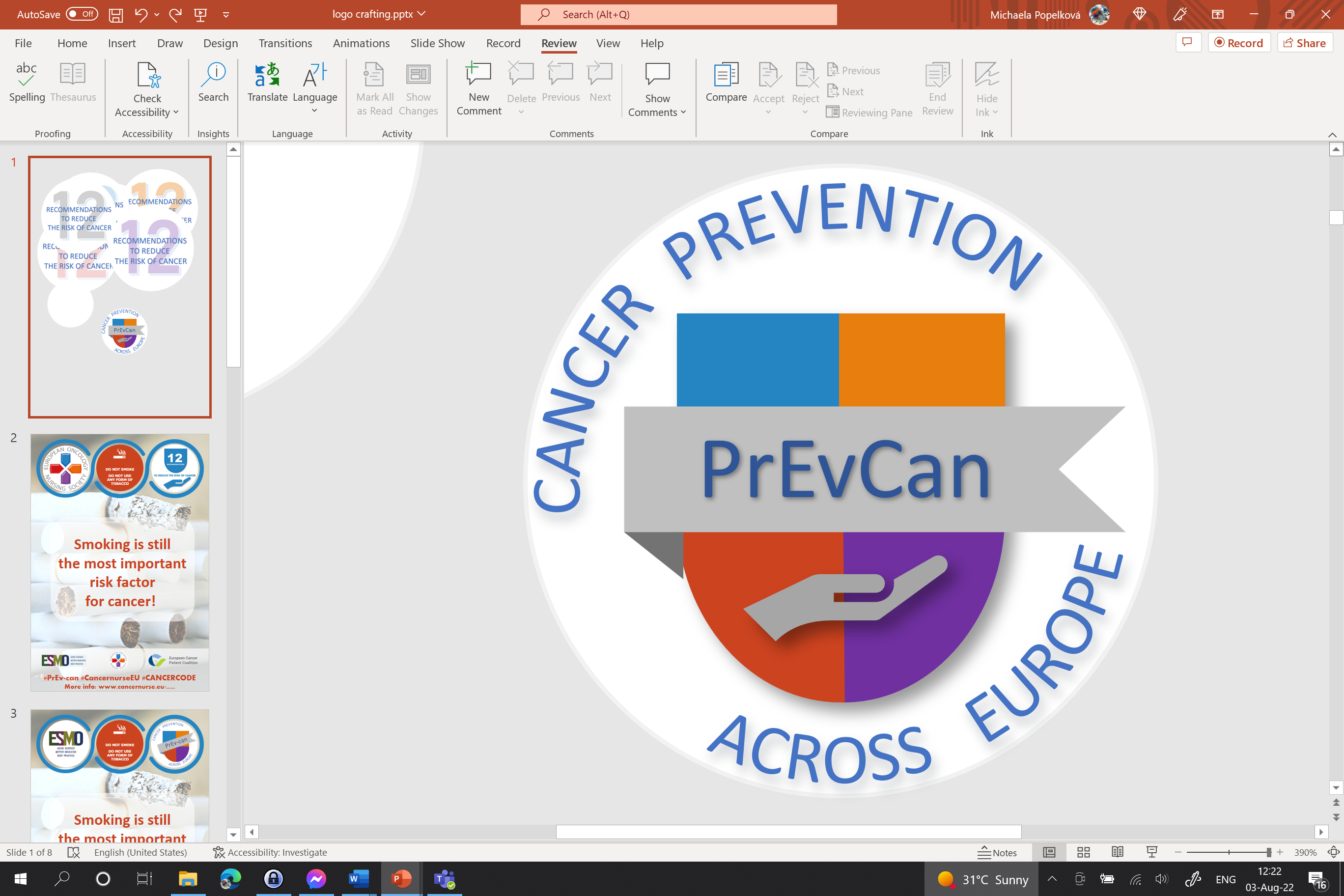 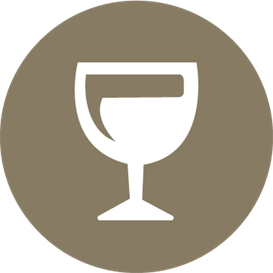 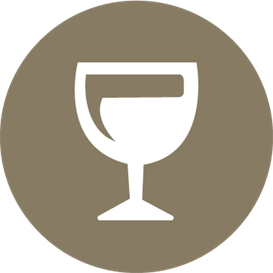 Illessze ide a szervezete logóját
MÉRTÉKKEL FOGYASSZON ALKOHOLOS ITALOKAT
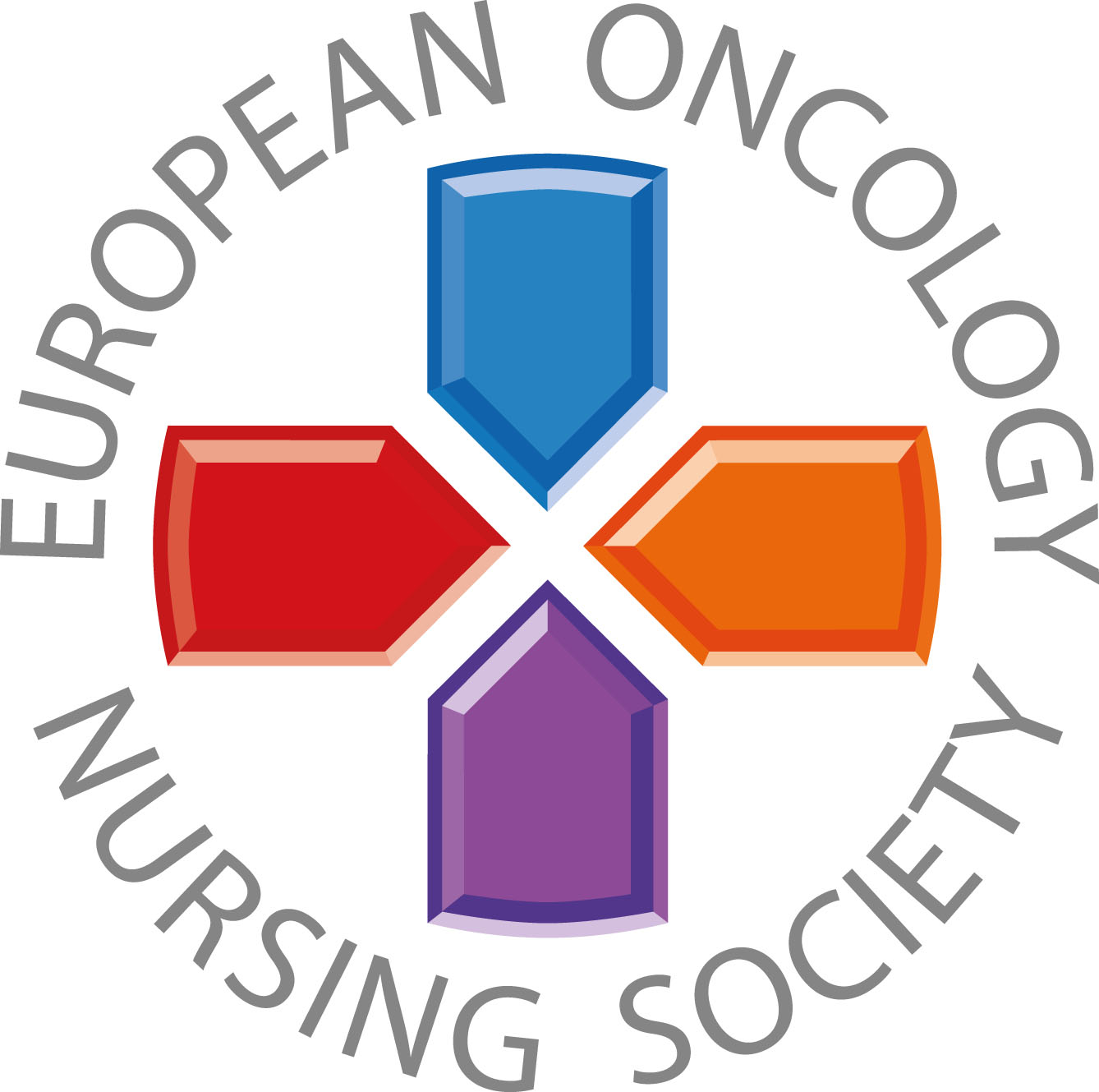 Kérjen támogatást orvosától vagy az ápolótól.
#PrEvCan #CANCERCODE
A PrEvCan© kampányt az EONS hívta életre, és legfőbb partnerével, az ESMO-val együttműködésben valósítja meg. További információk: www.cancernurse.eu/prevcan
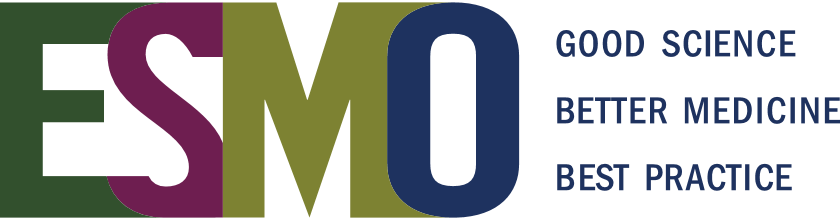 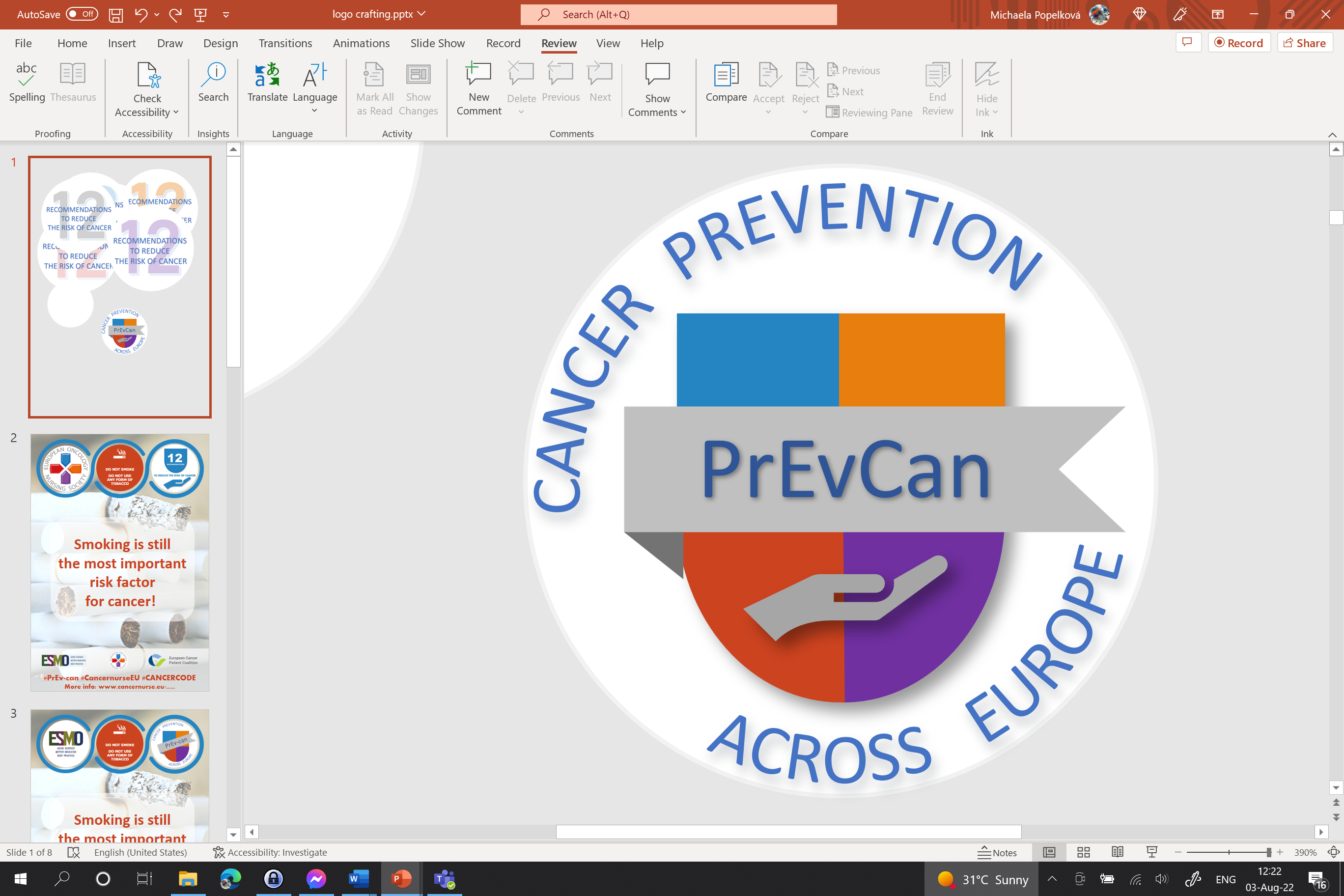 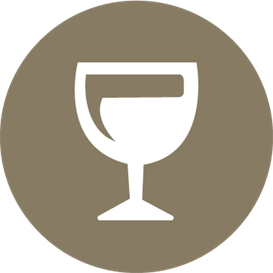 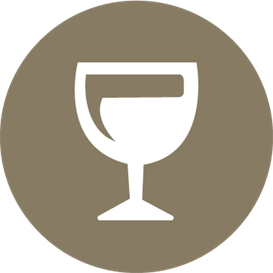 MÉRTÉKKEL FOGYASSZON ALKOHOLOS ITALOKAT
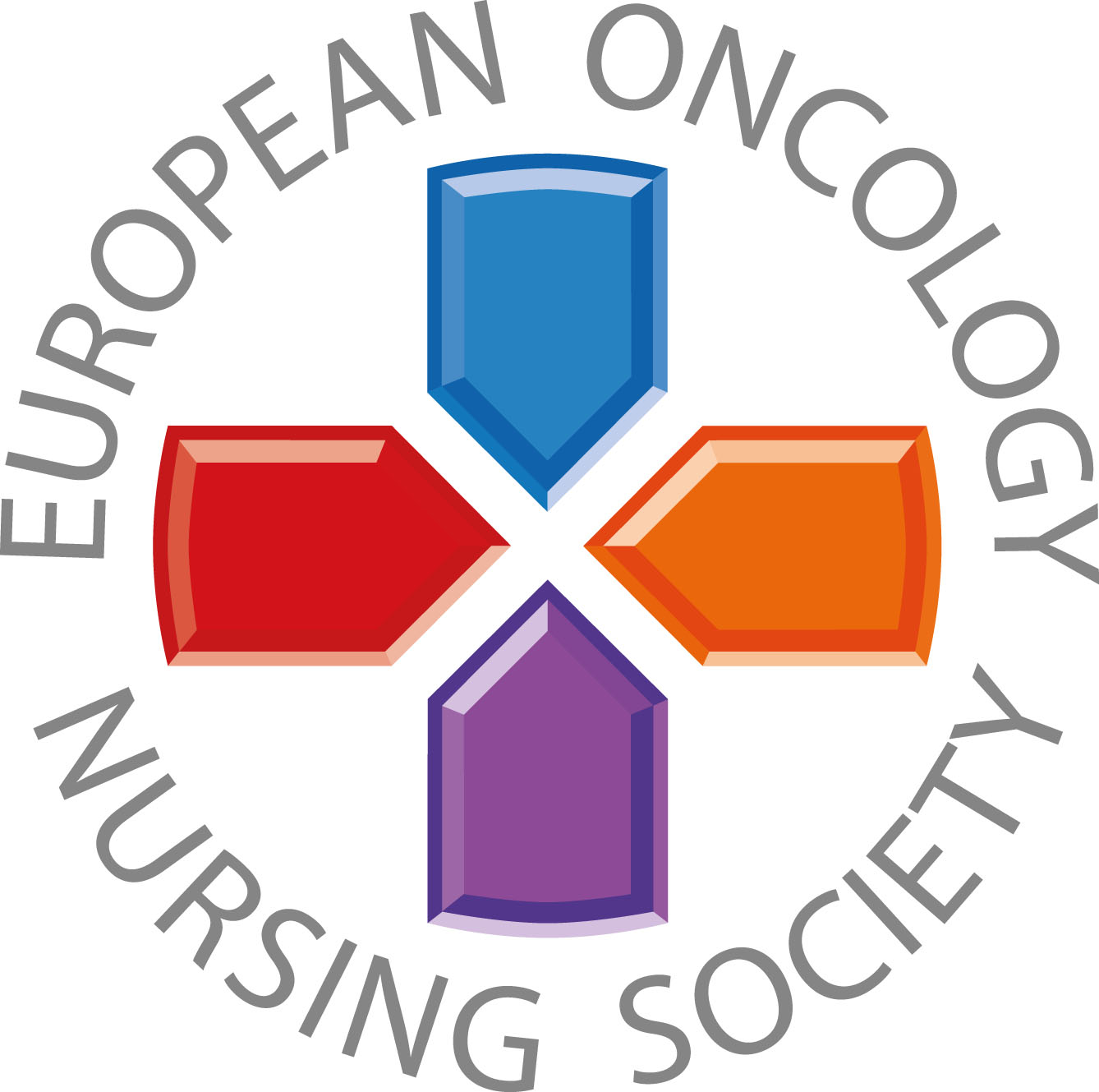 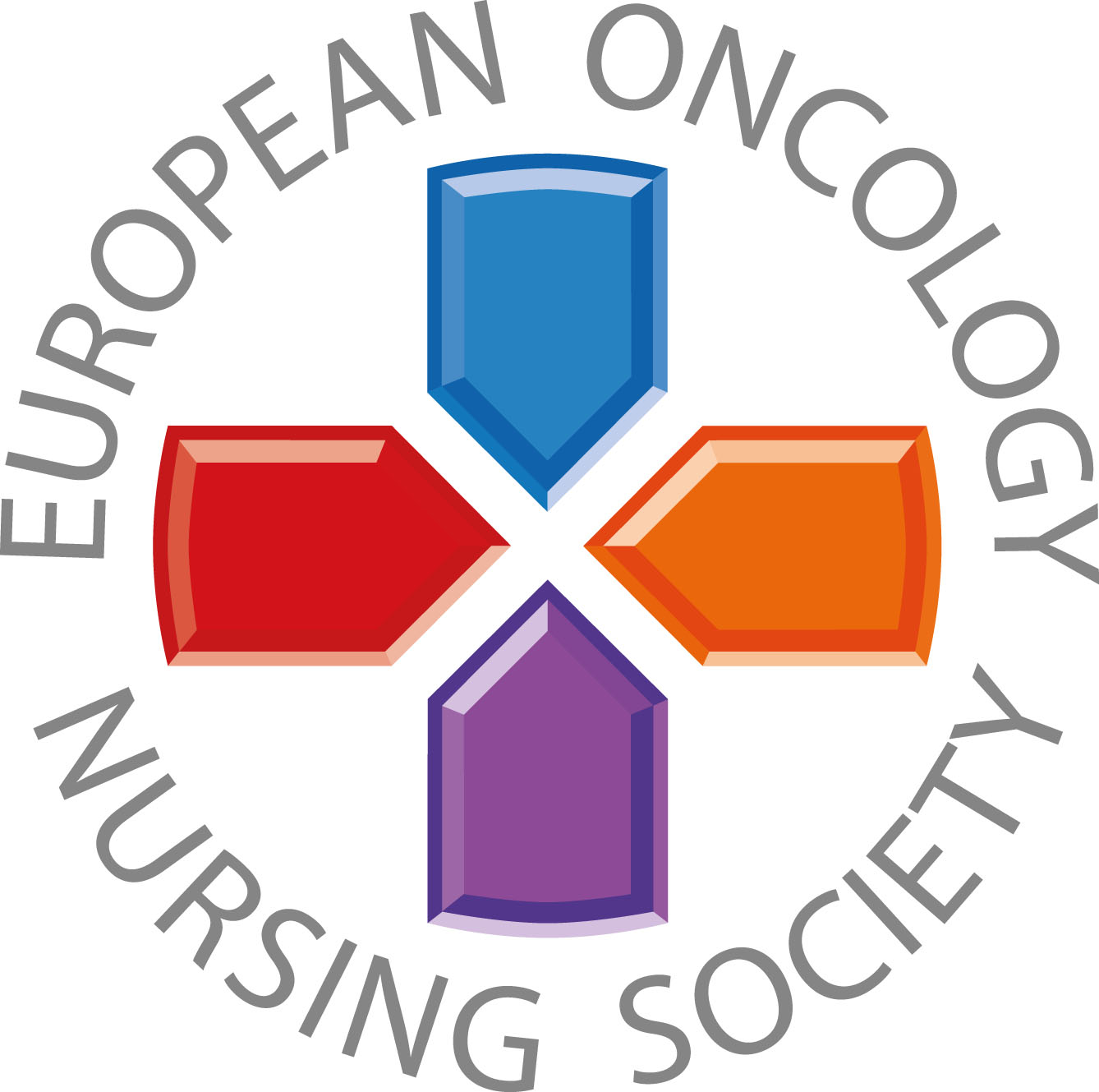 Üzenetek az egészségügyi szakemberek részére
#PrEvCan #CANCERCODE
A PrEvCan© kampányt az EONS hívta életre, és legfőbb partnerével, az ESMO-val együttműködésben valósítja meg. További információk: www.cancernurse.eu/prevcan
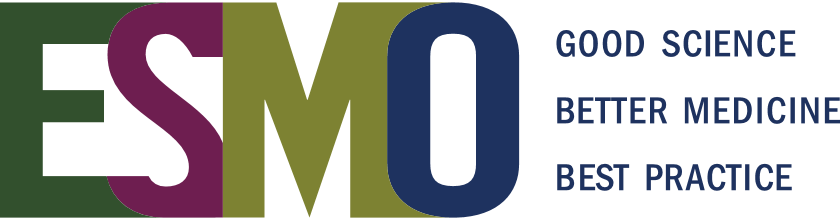 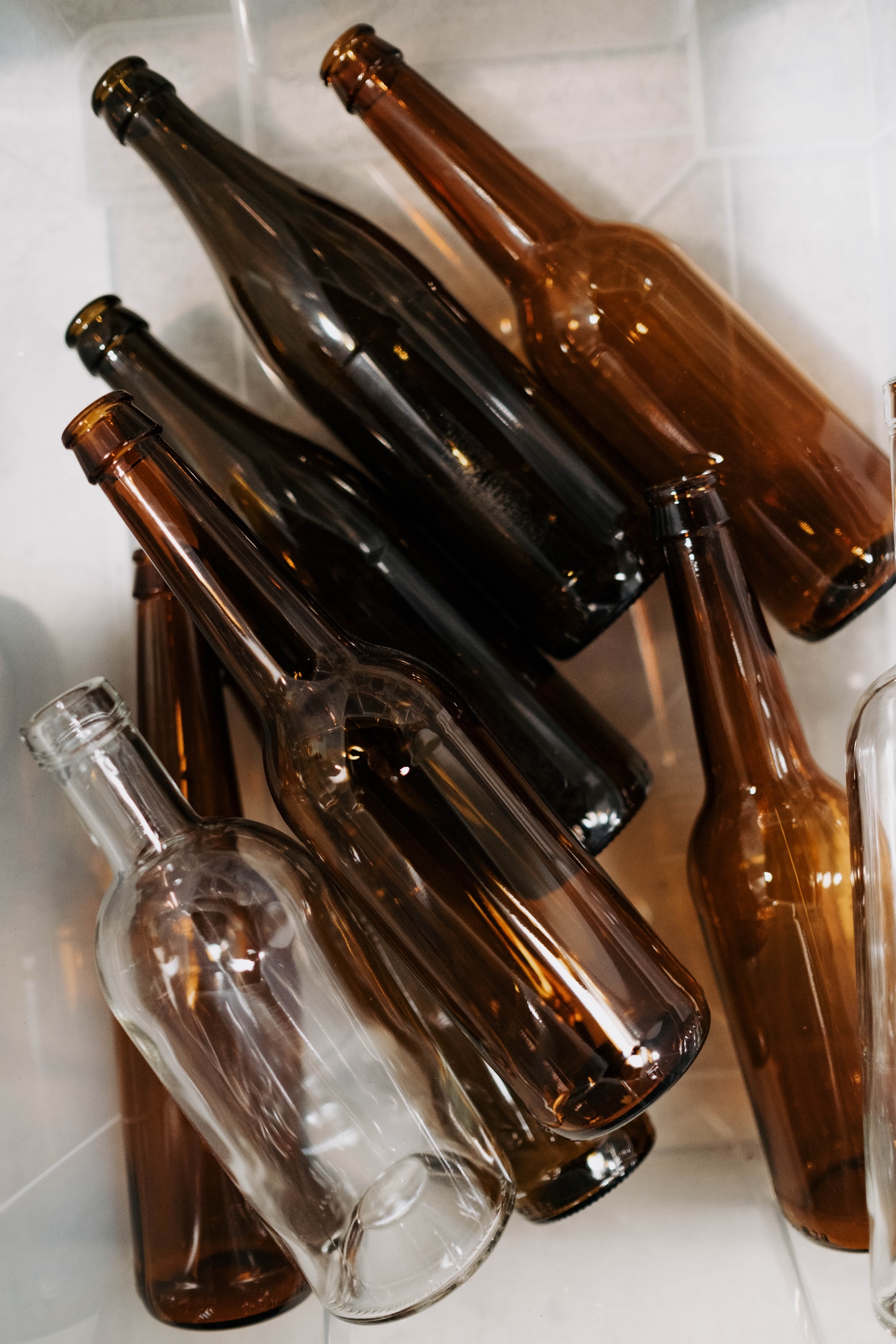 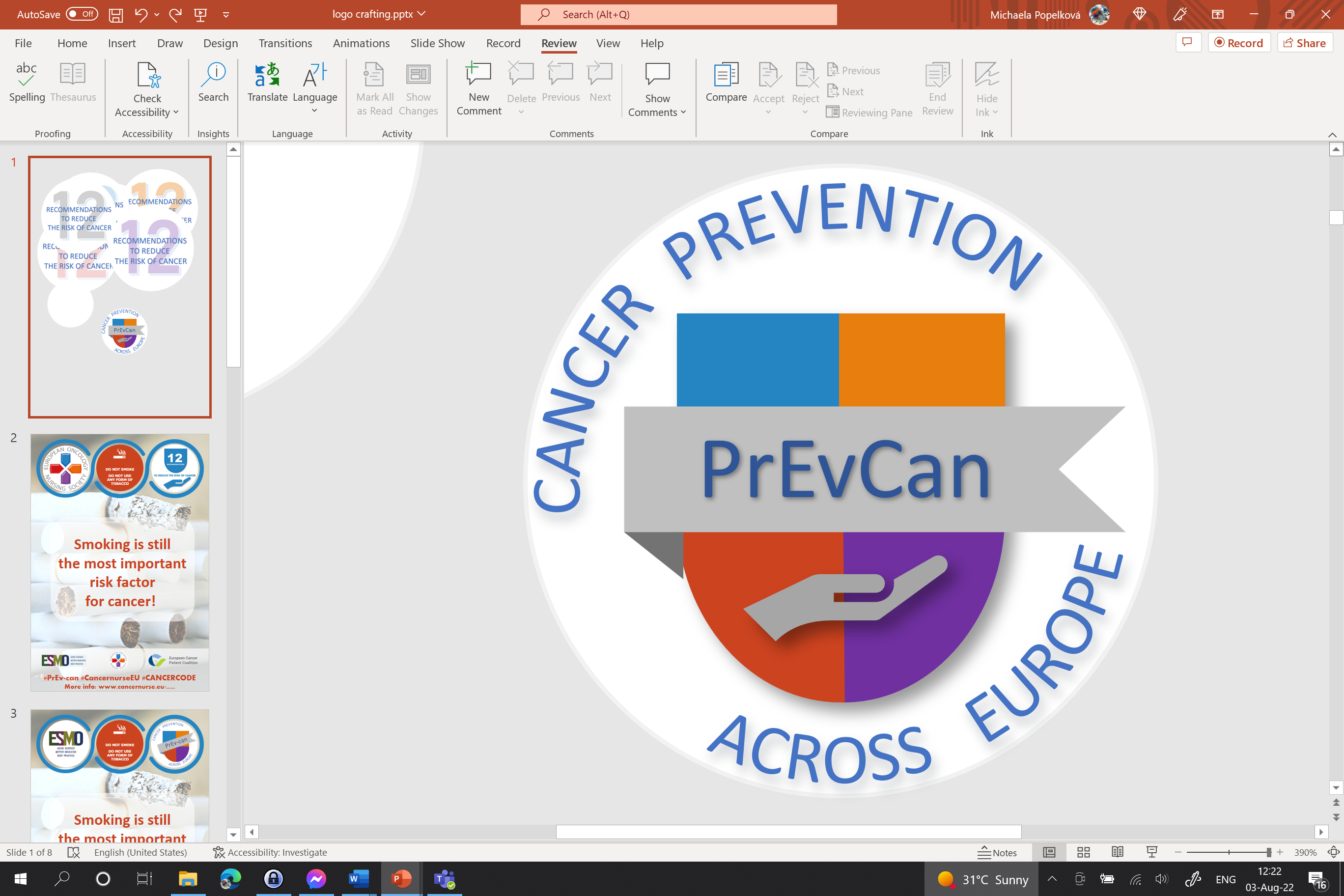 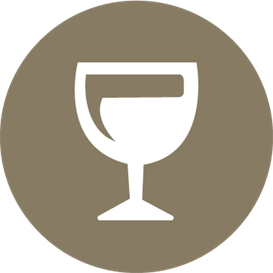 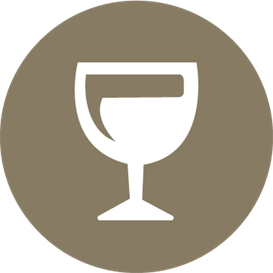 Illessze ide a szervezete logóját
MÉRTÉKKEL FOGYASSZON ALKOHOLOS ITALOKAT
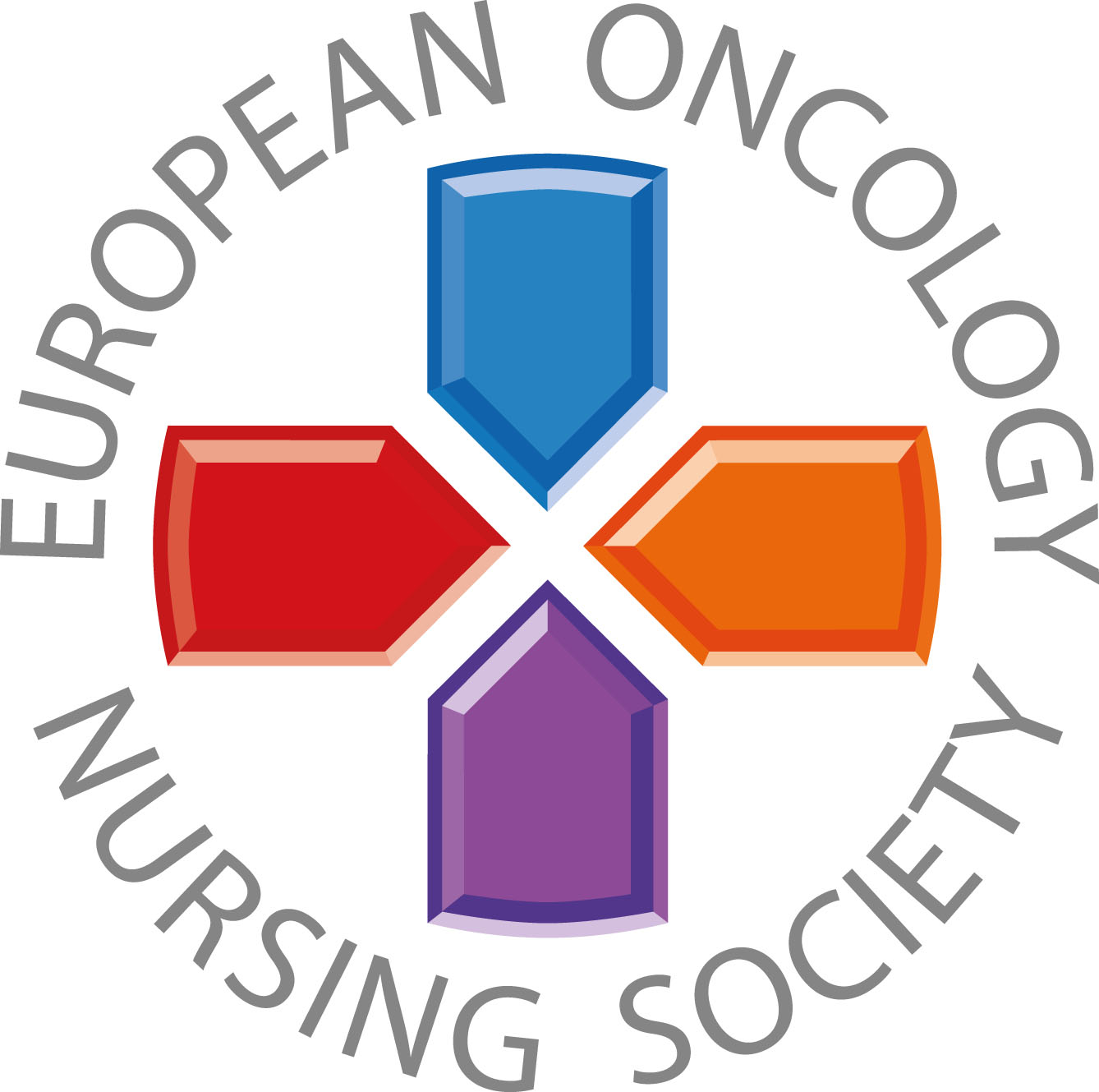 Mindig mérje fel, 
hogy páciense fogyaszt-e alkoholt.
#PrEvCan #CANCERCODE
A PrEvCan© kampányt az EONS hívta életre, és legfőbb partnerével, az ESMO-val együttműködésben valósítja meg. További információk: www.cancernurse.eu/prevcan
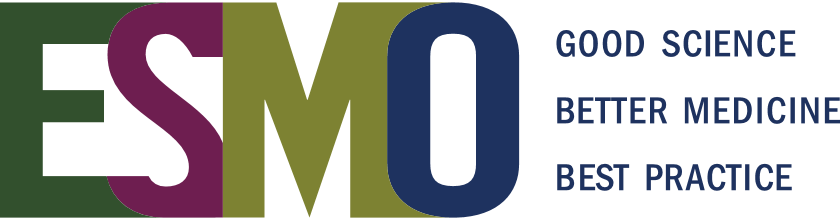 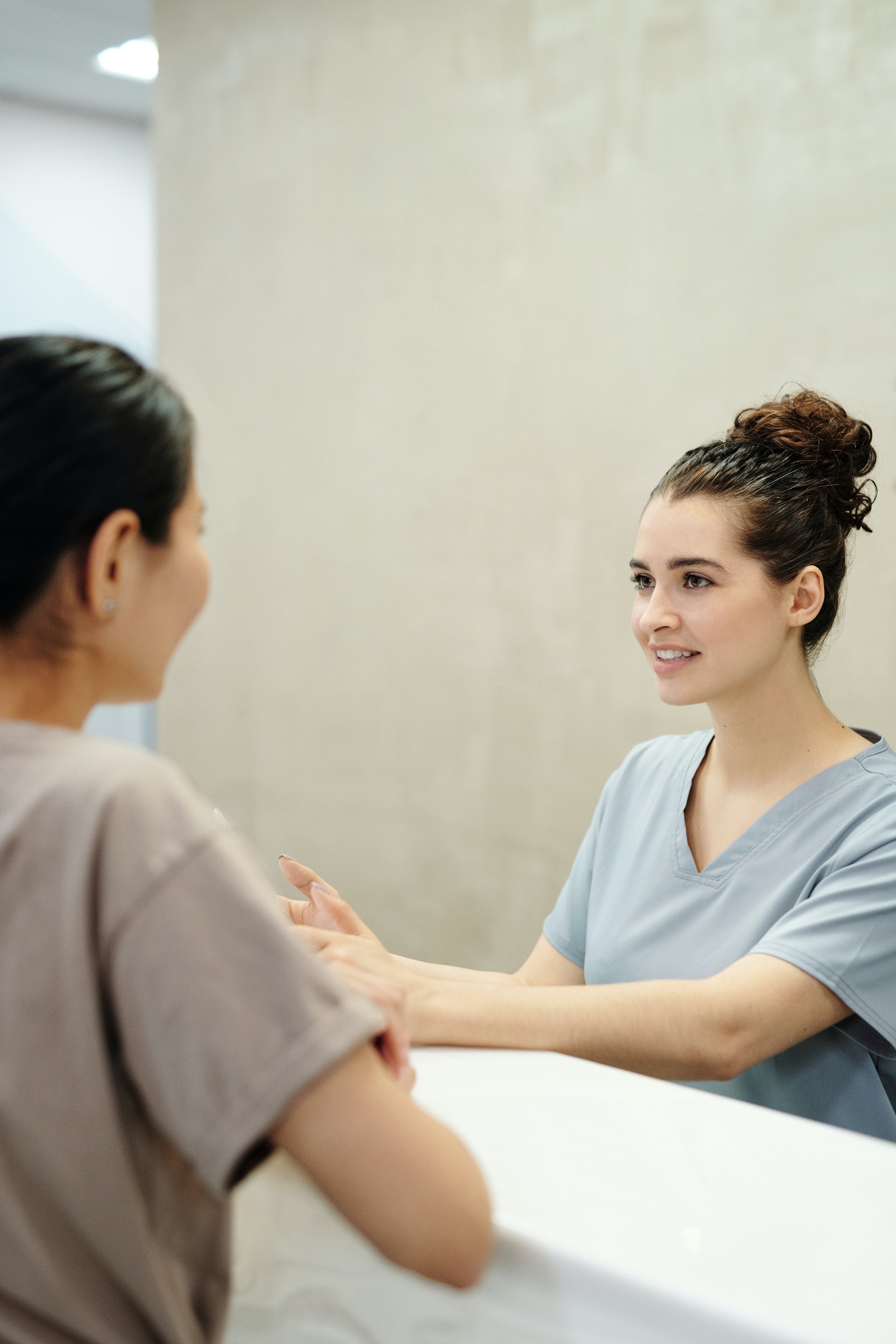 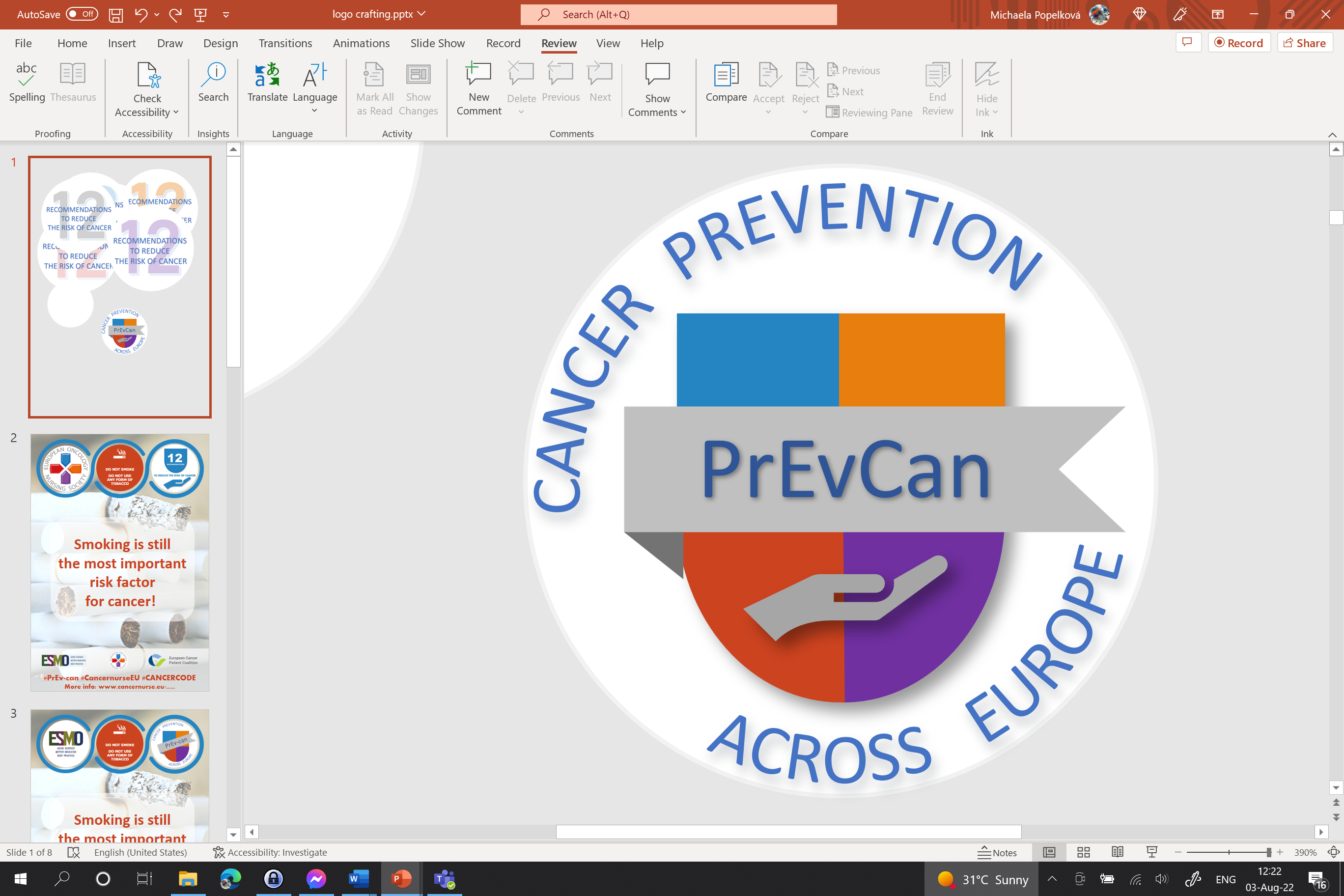 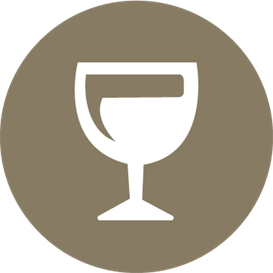 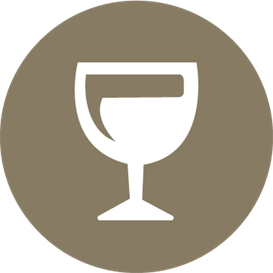 Illessze ide a szervezete logóját
MÉRTÉKKEL FOGYASSZON ALKOHOLOS ITALOKAT
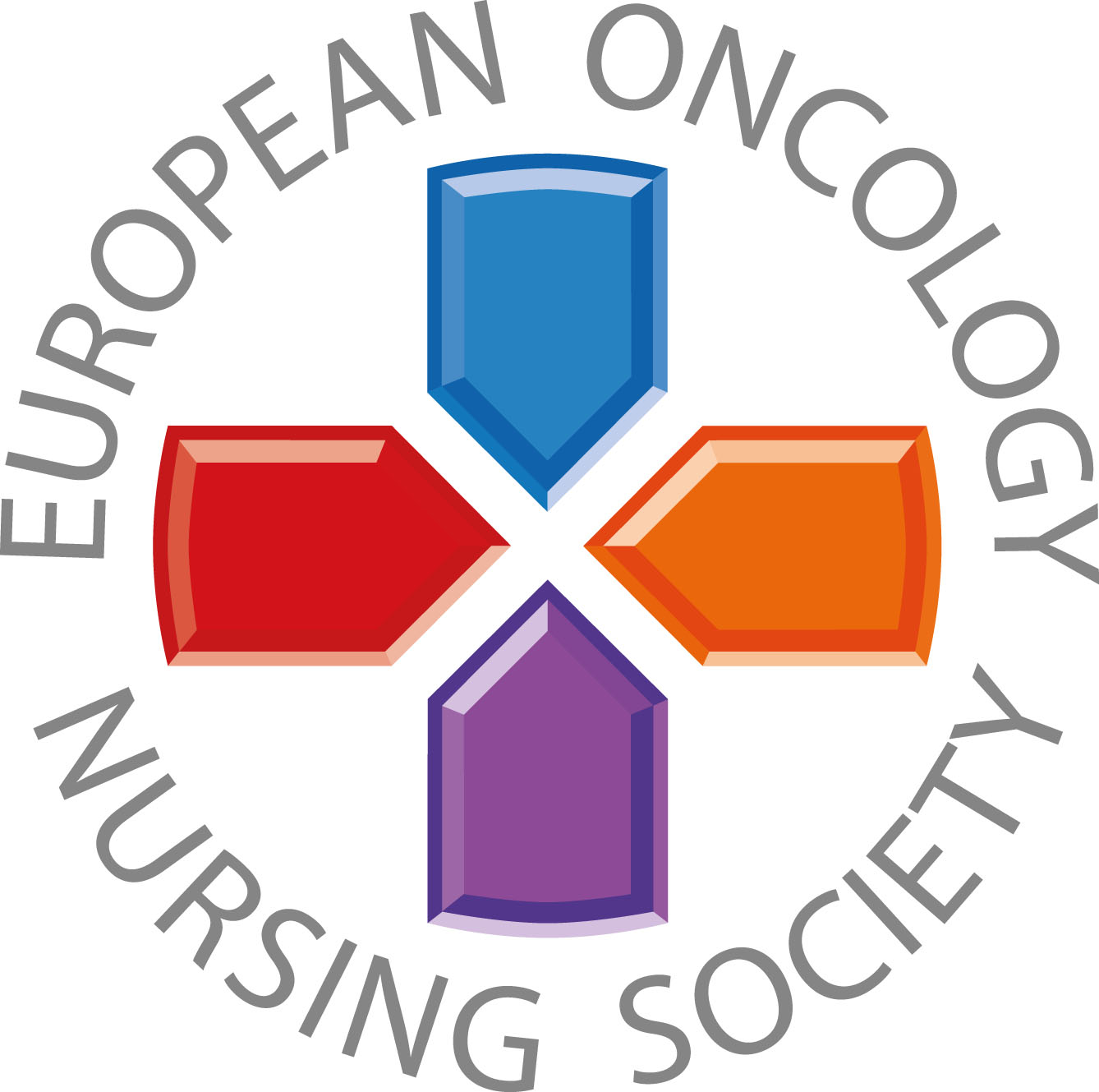 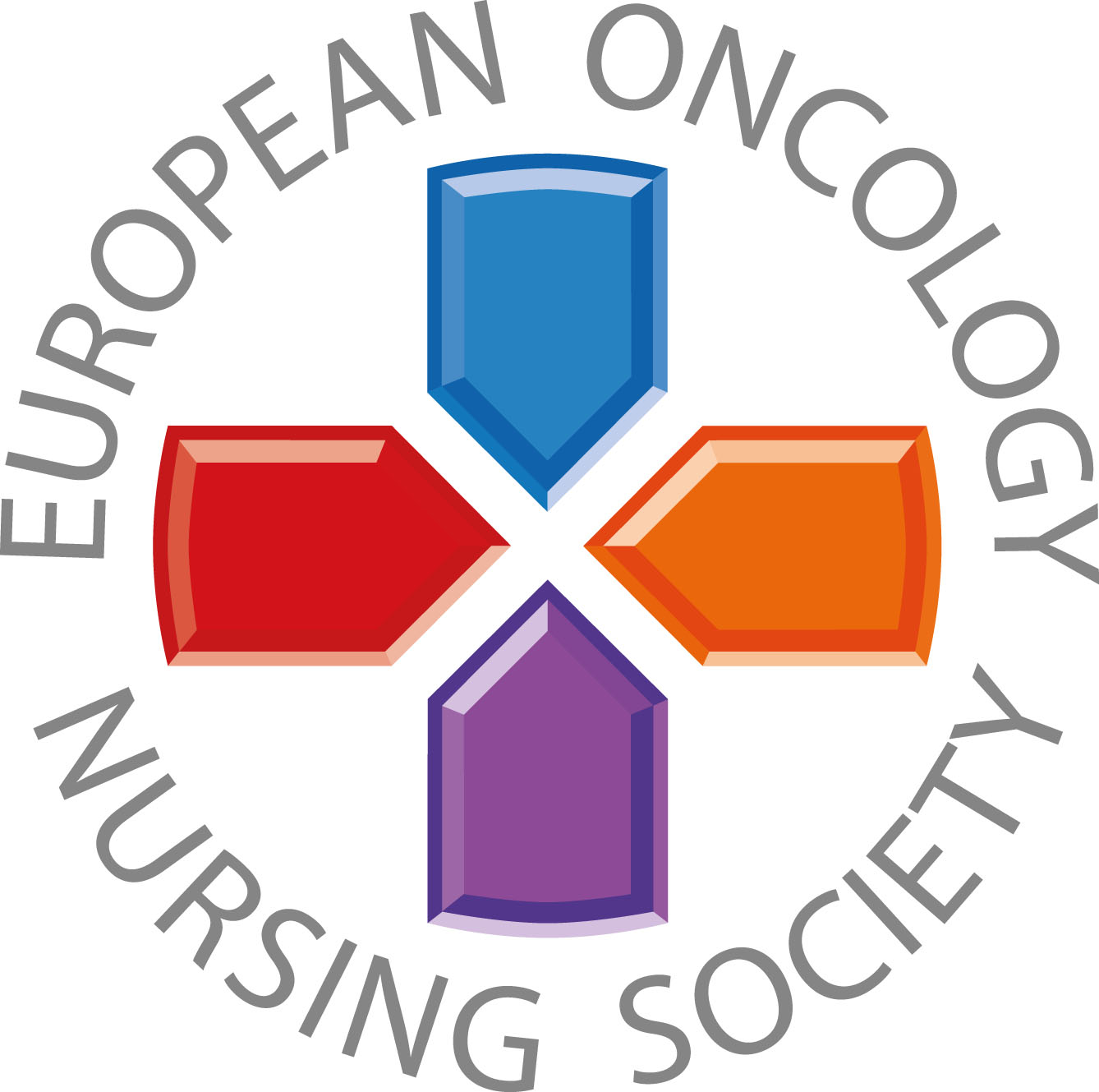 Adjon tanácsot, ajánljon támogatást és nyomon követést.
#PrEvCan #CANCERCODE
A PrEvCan© kampányt az EONS hívta életre, és legfőbb partnerével, az ESMO-val együttműködésben valósítja meg. További információk: www.cancernurse.eu/prevcan
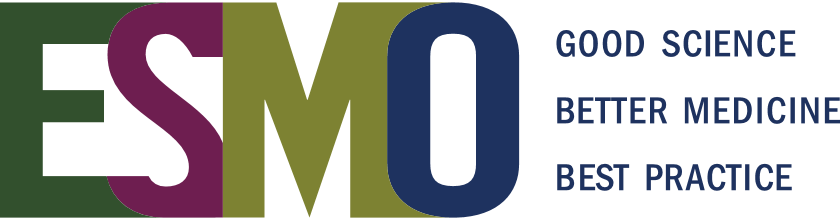 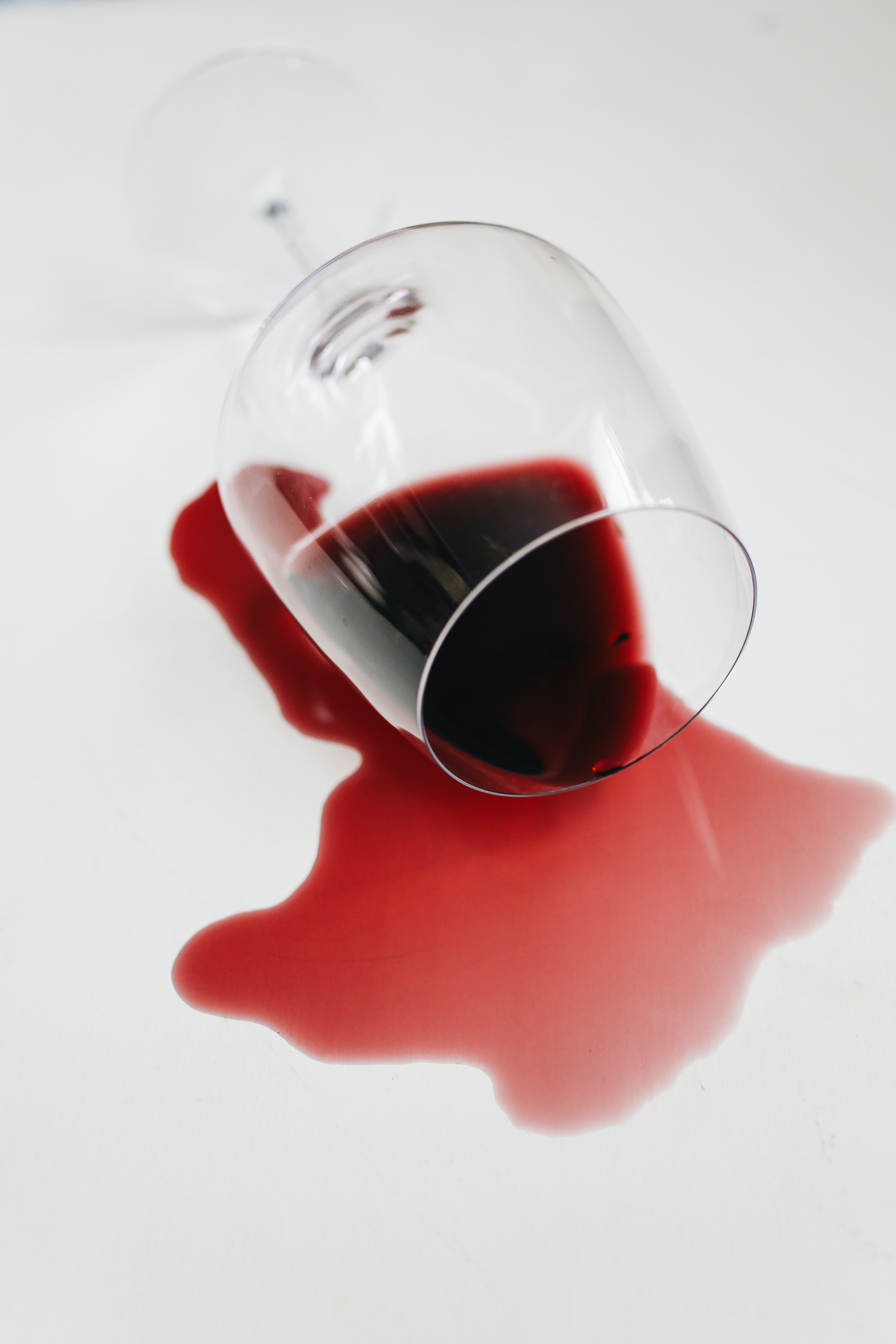 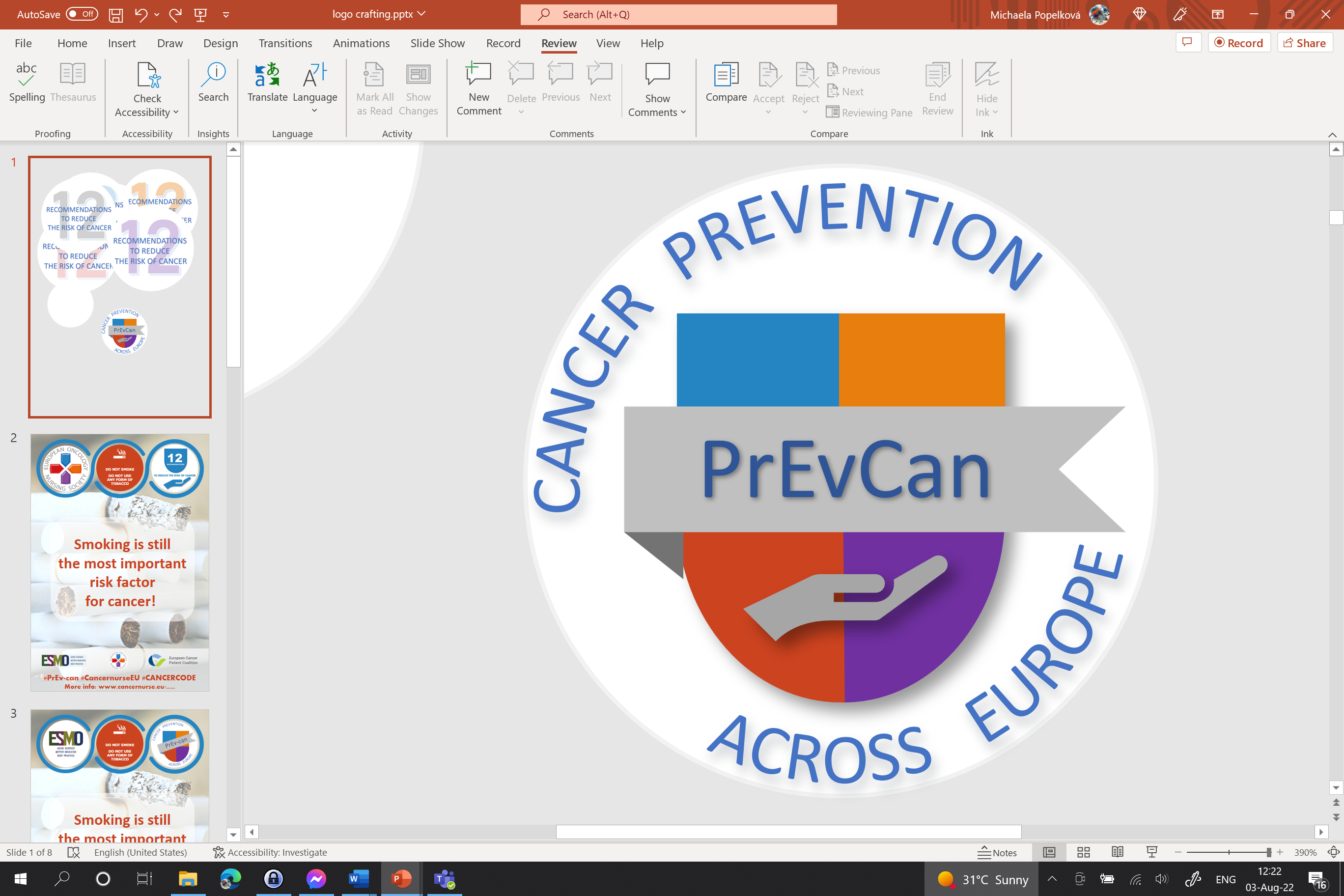 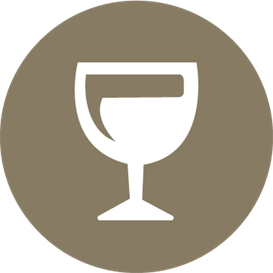 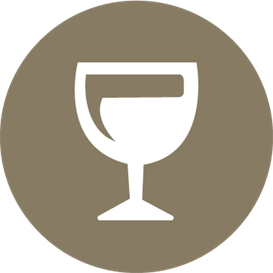 Illessze ide a szervezete logóját
MÉRTÉKKEL FOGYASSZON ALKOHOLOS ITALOKAT
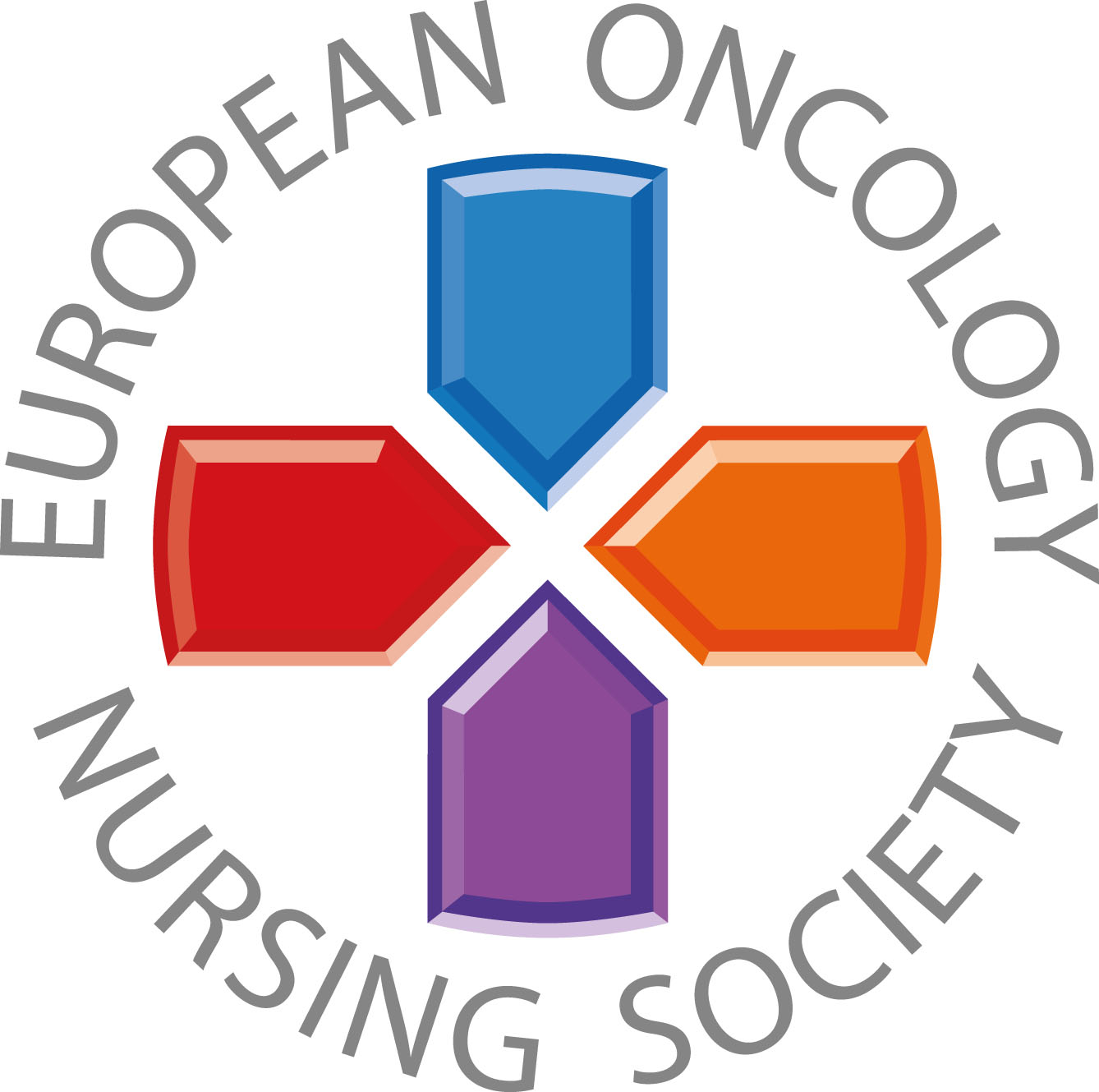 Illessze ide fényképét
Testreszabott szöveg
#PrEvCan #CANCERCODE
A PrEvCan© kampányt az EONS hívta életre, és legfőbb partnerével, az ESMO-val együttműködésben valósítja meg. További információk: www.cancernurse.eu/prevcan
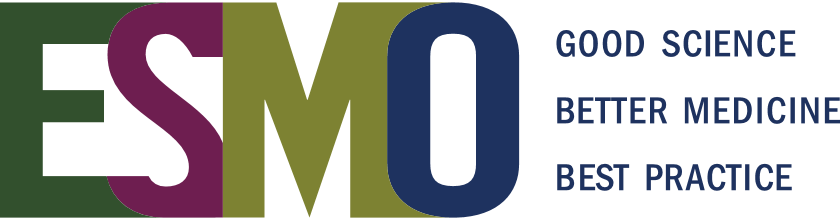